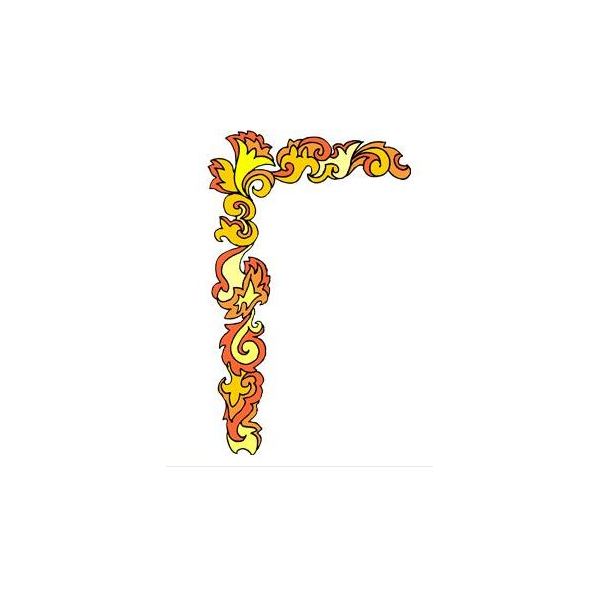 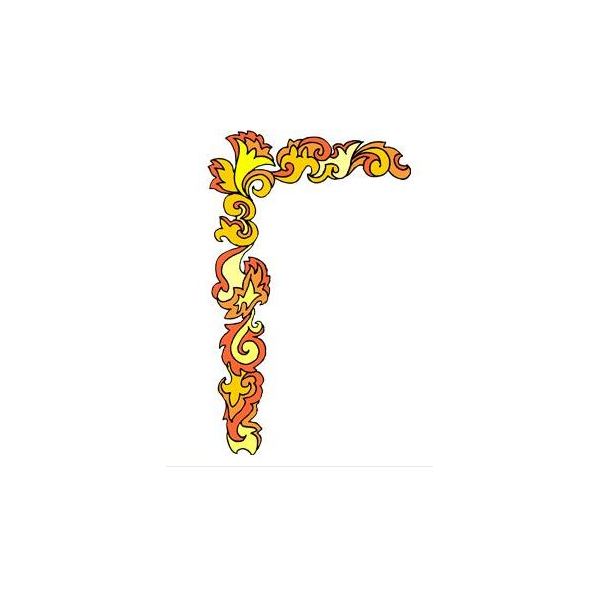 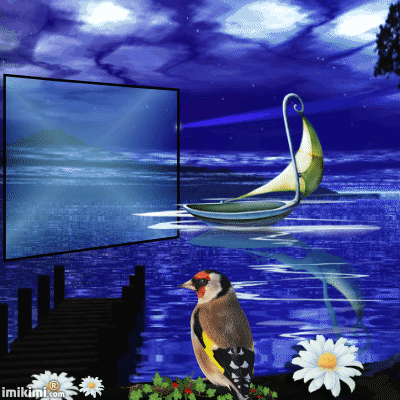 স্বা
গ
ত
ম
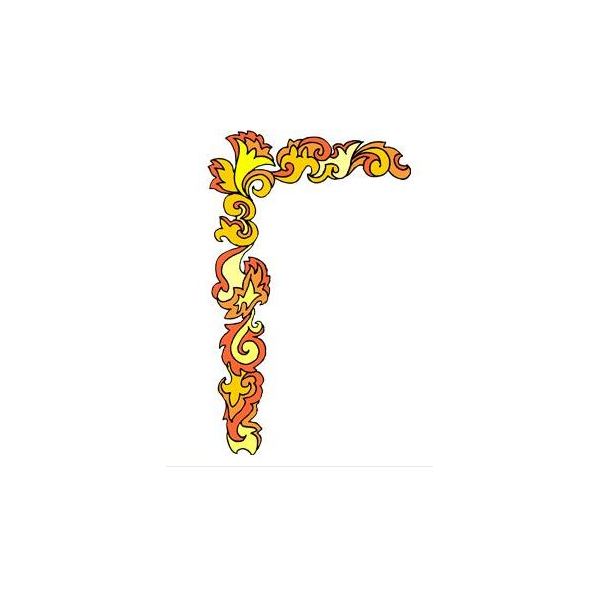 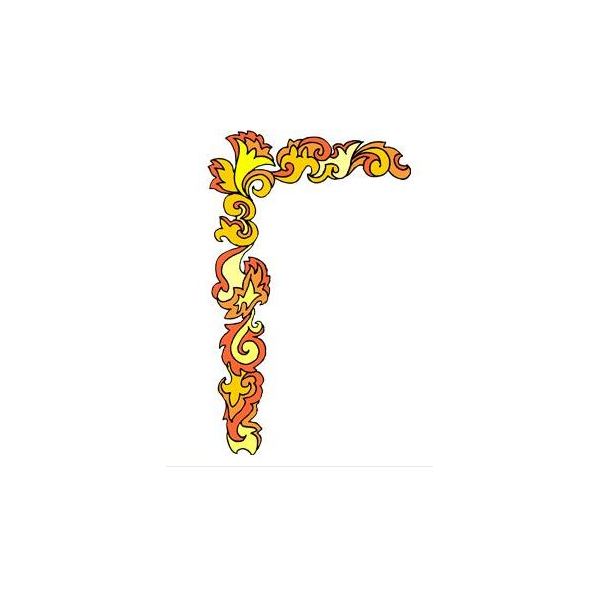 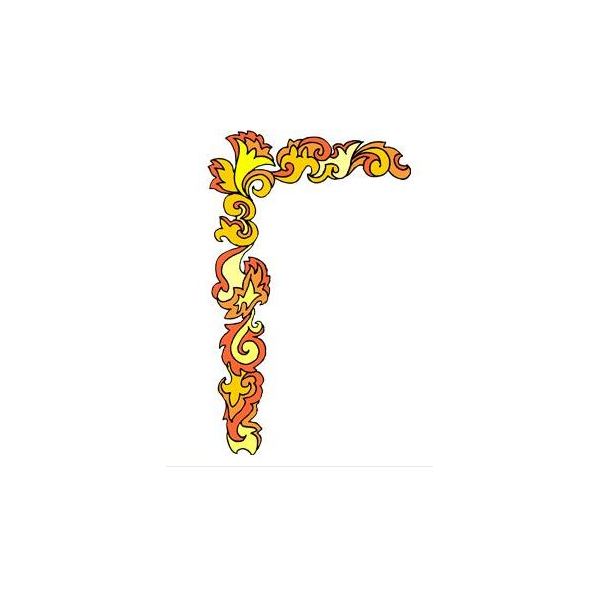 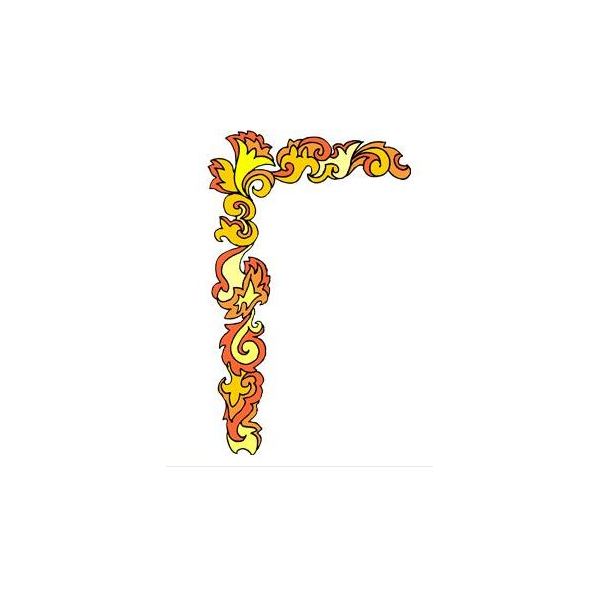 পরিচিতি
মোঃ আইনুল ইসলাম
সহকারী শিক্ষক (আইসিটি)
কল্যাপাড়া আনোয়ারুল উলুম ফাজিল (ডিগ্রি) মাদ্রাসা, কাহালু, বগুড়া।
ই-মেইলঃ aynulislam308@gmail.
মোবাইল নম্বরঃ ০১৭১৯৭৯৩৮৭৭
পাঠ পরিচিতি
শ্রেণিঃ ৮ম
বিষয়ঃ বাংলা ১ম পত্র
সময়ঃ ৪৫ মিনিট
তারিখঃ
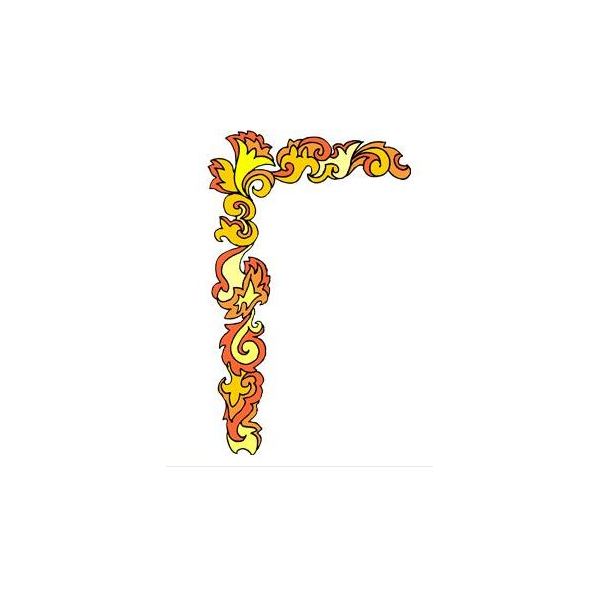 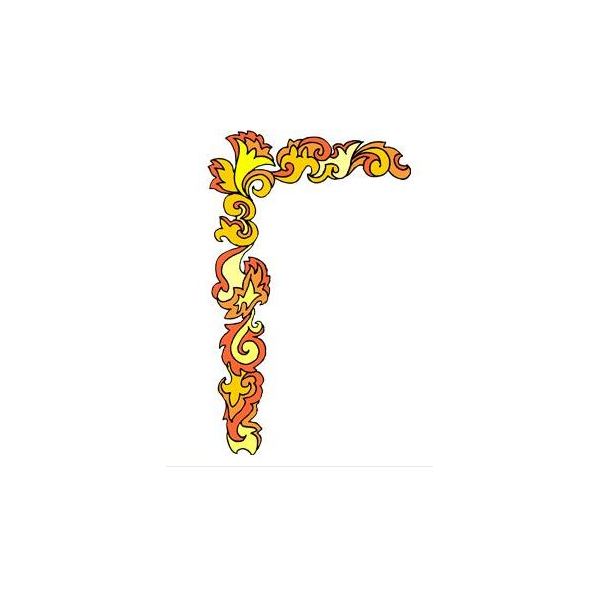 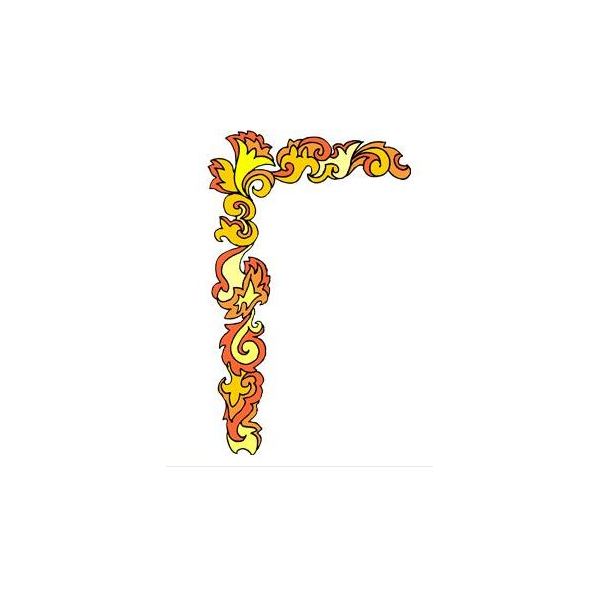 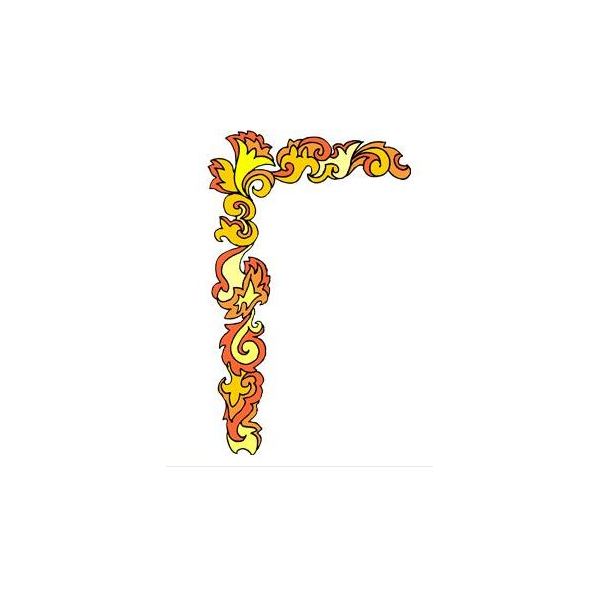 শিক্ষার্থীরা নিচের ছবির প্রতি লক্ষ্য কর-----
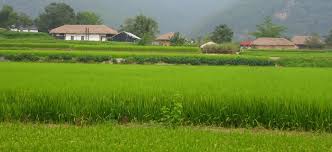 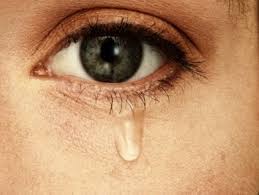 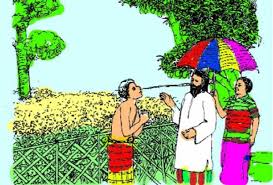 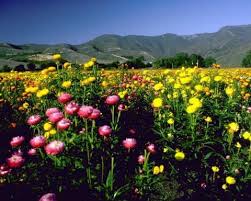 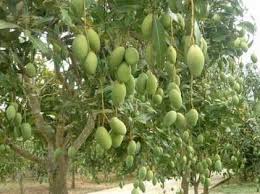 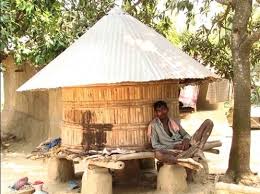 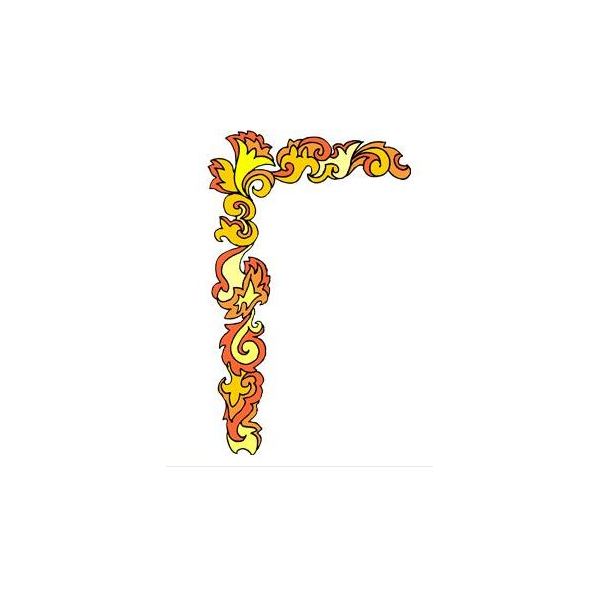 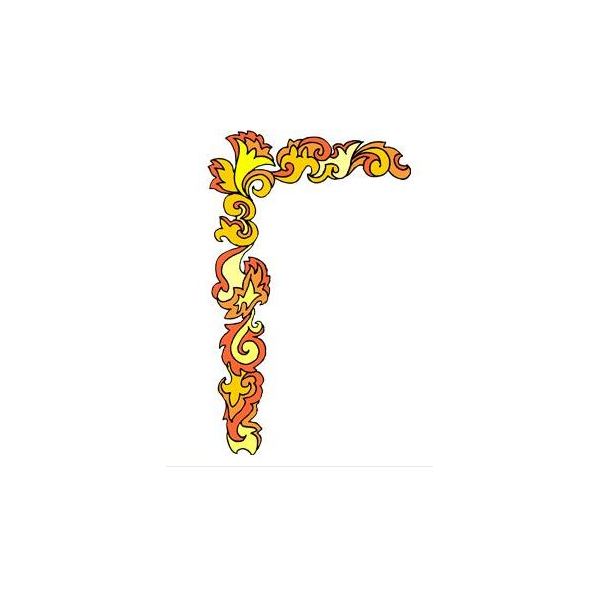 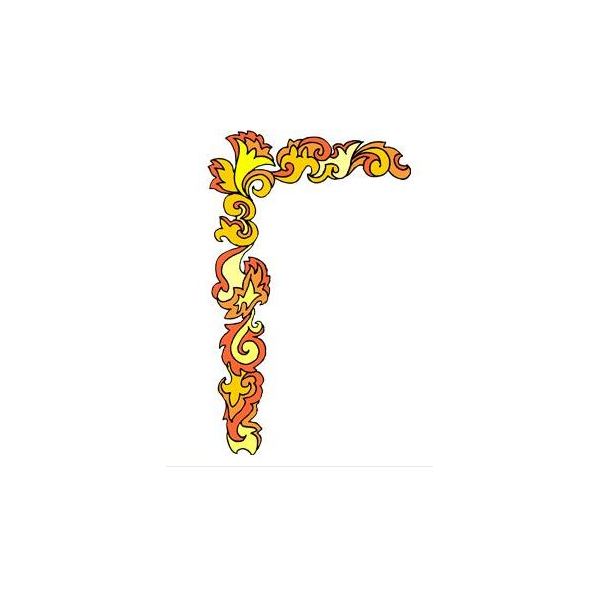 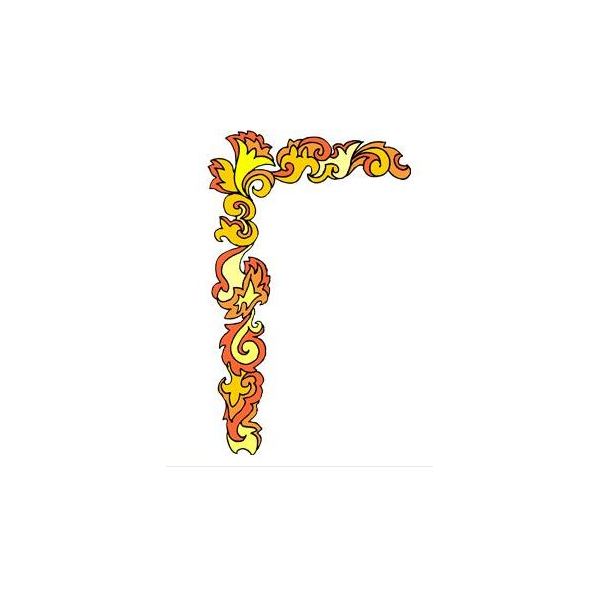 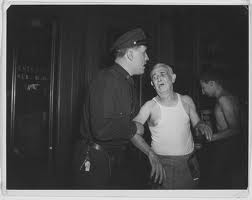 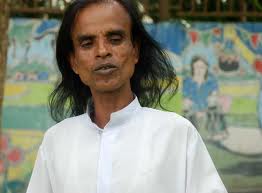 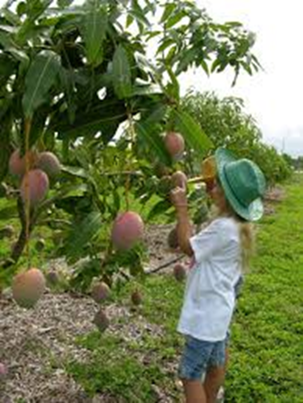 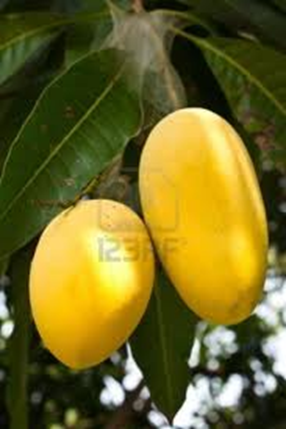 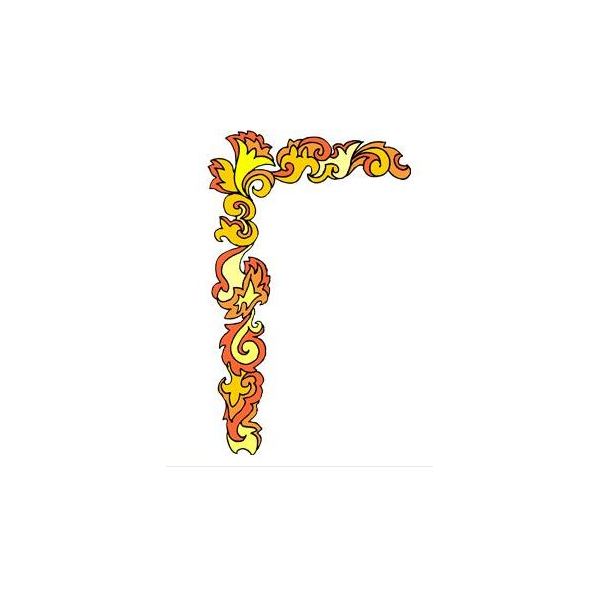 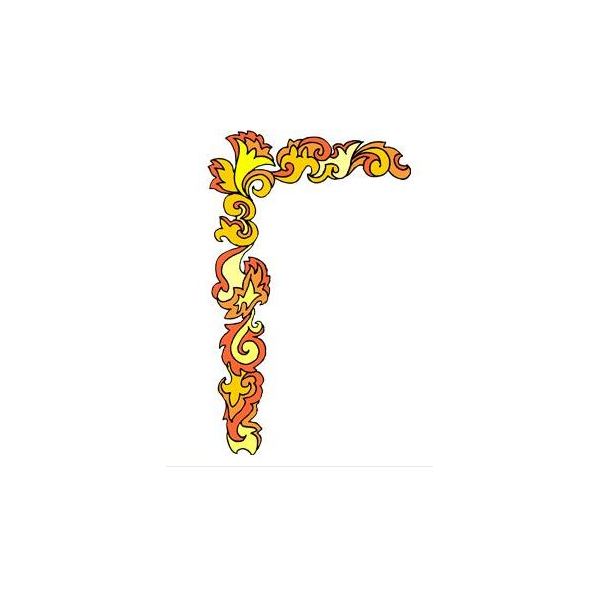 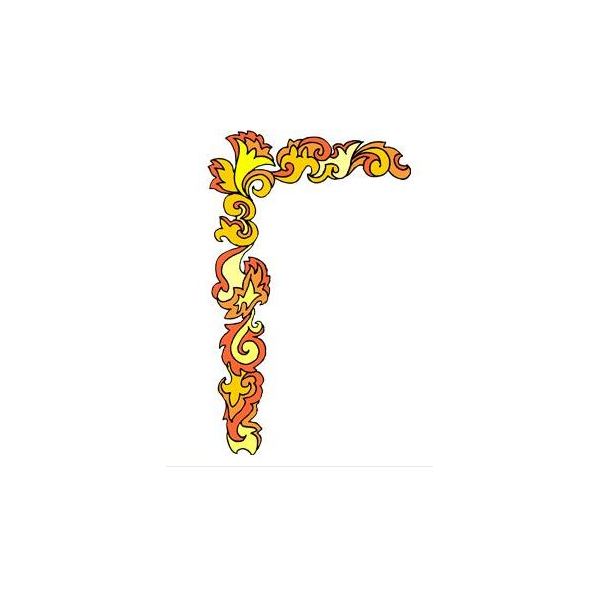 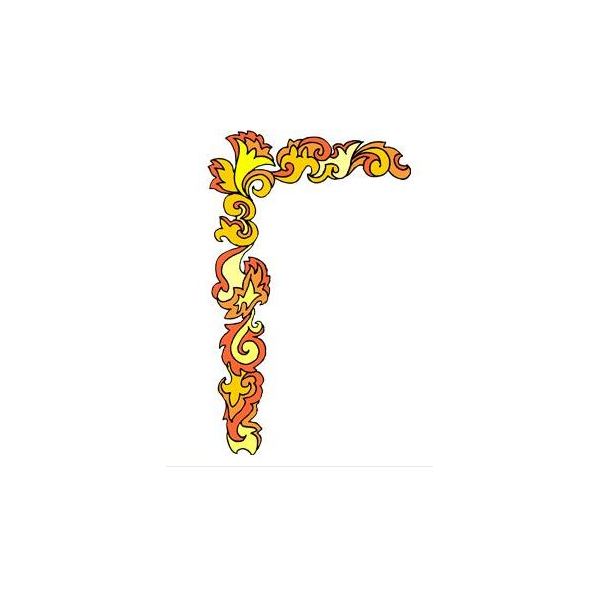 দুই বিঘা জমি
রবীন্দ্রনাথ ঠাকুর
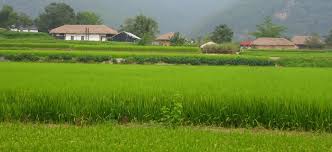 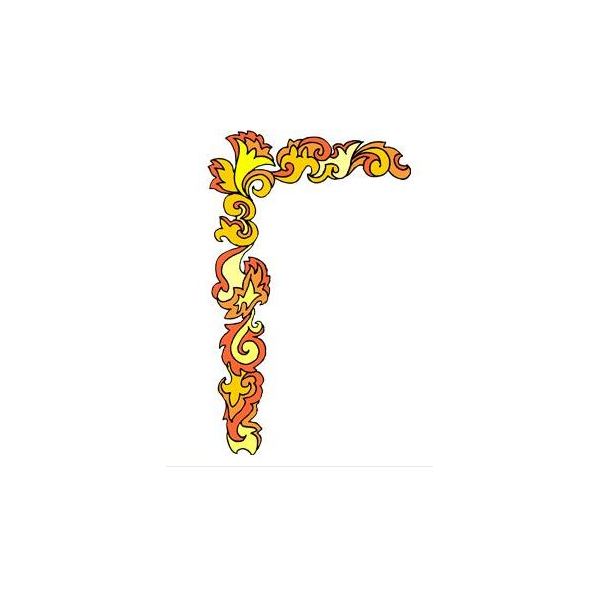 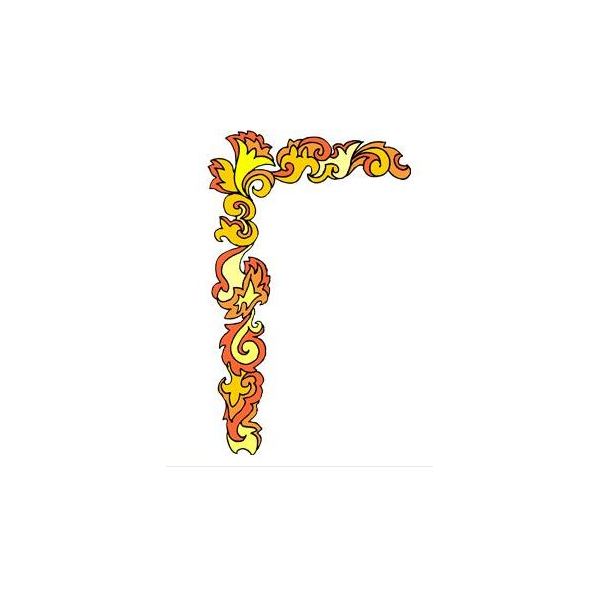 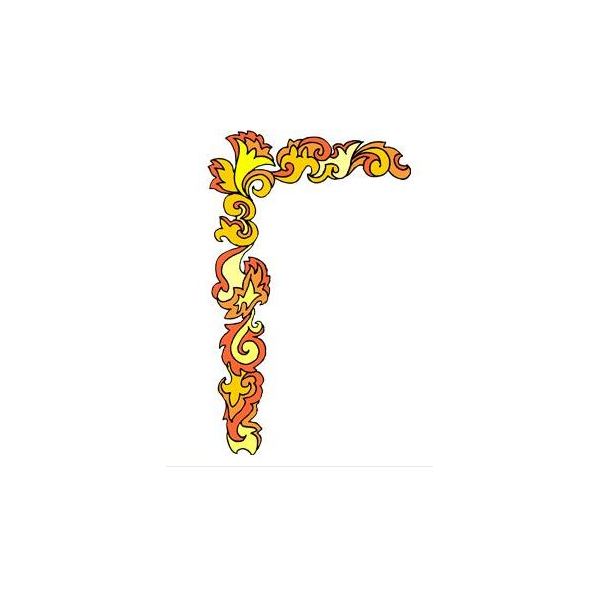 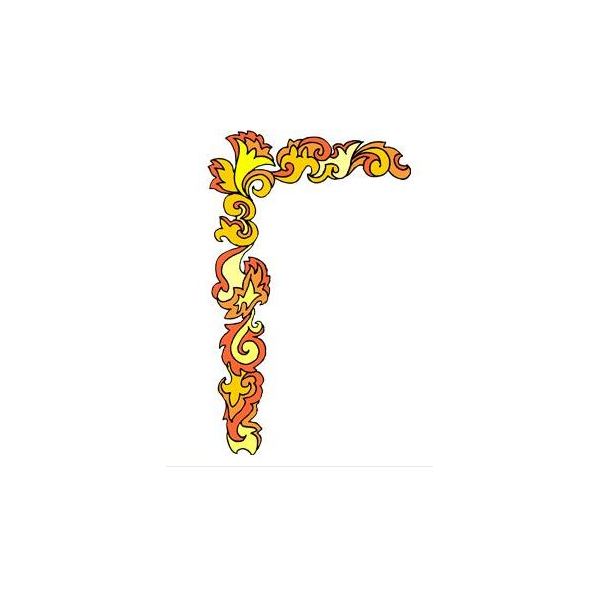 শিখনফল
এ পাঠ শেষে শিক্ষার্থীরা-
১। কবি পরিচিতি  বর্ণনা করতে পারবে।
২।  নির্বাচিত কবিতাংশটুকু শুদ্ধ উচ্চারণে পড়তে পারবে
৩। এই কবিতা পাঠ শেষে শিক্ষার্থীরা শোষক শ্রেণির নিষ্ঠুর শোষণ ও গরীবদের দুর্দশা সম্পর্কে জানতে পারবে।
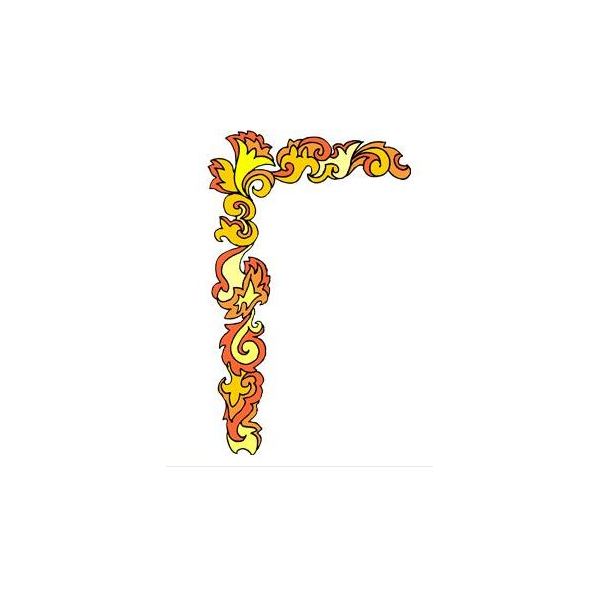 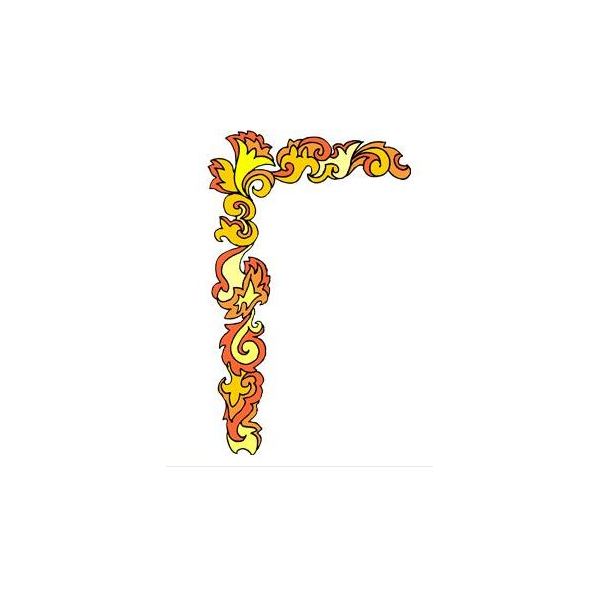 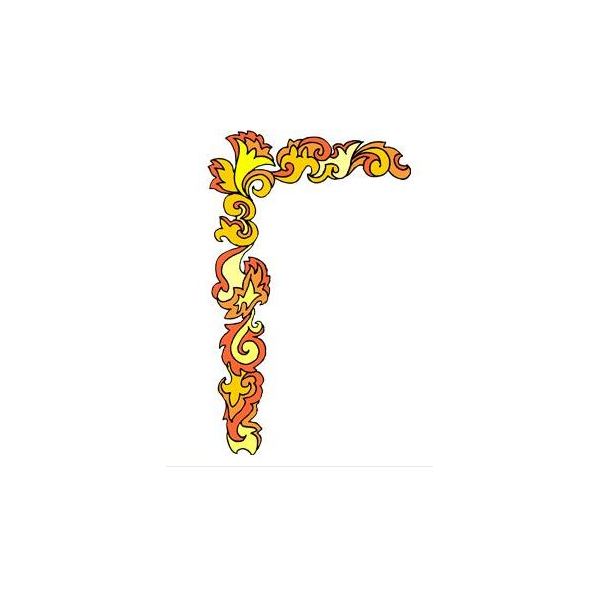 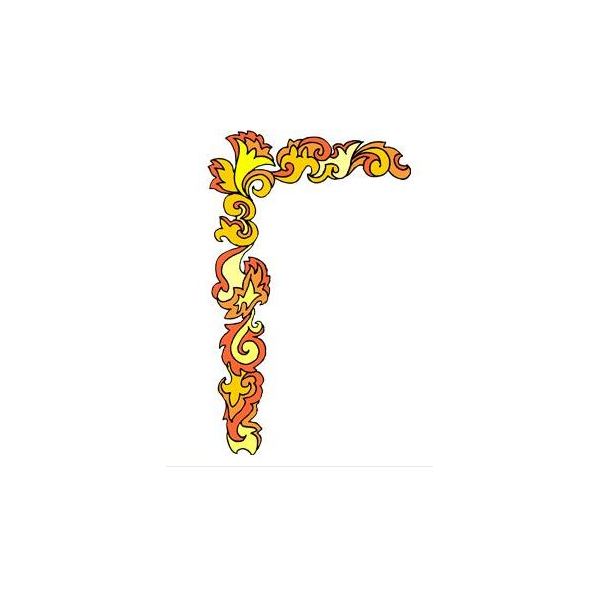 পুরস্কারঃ ১৯১৩ সালে ইংরেজি অনূদিত “গীতাঞ্জলি” কাব্যের জন্য নোবেল পান।
কবি পরিচিতি
পরিচিতিঃ কবি, দার্শনিক, গীতিকার, সুরকার, শিক্ষাবিদ, নাট্য প্রযোজক ও একজন অভিনেতা।
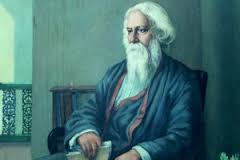 স্থানঃ








































































































স্থানঃকলকাতার জোড়াসাঁকোঠাকুর পরিবারে।
জন্মঃ ১৮৬১খ্রিস্টাব্দে
সাহিত্যক্ষেত্রেঃ কবিতা, ছোট গল্প, উপন্যাস, নাটক, সংগীত, প্রবন্ধ, ভ্রমণ কাহিনী, রম্য রচনা।
মৃত্যুঃ ১৯৪১ খ্রিস্টাব্দে
রবীন্দ্রনাথ ঠাকুর
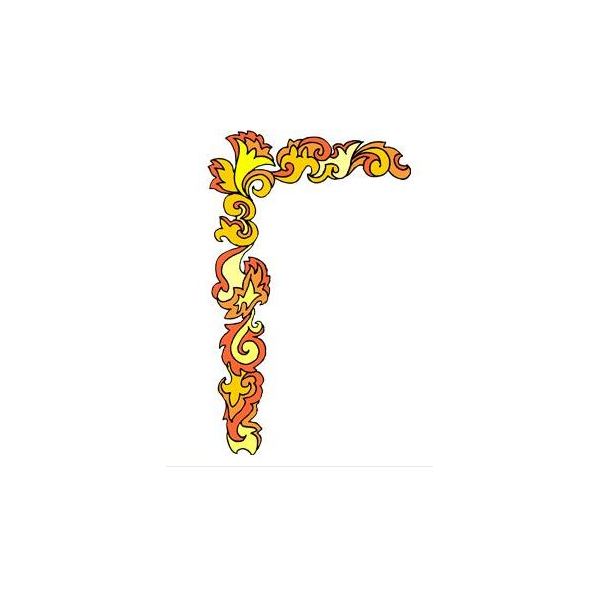 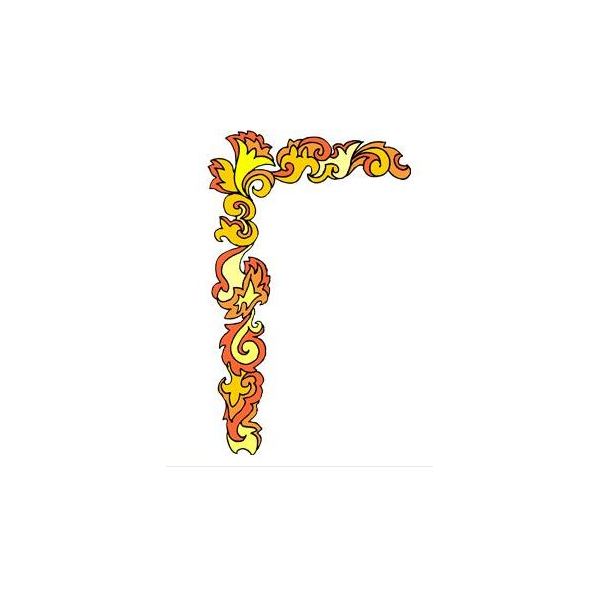 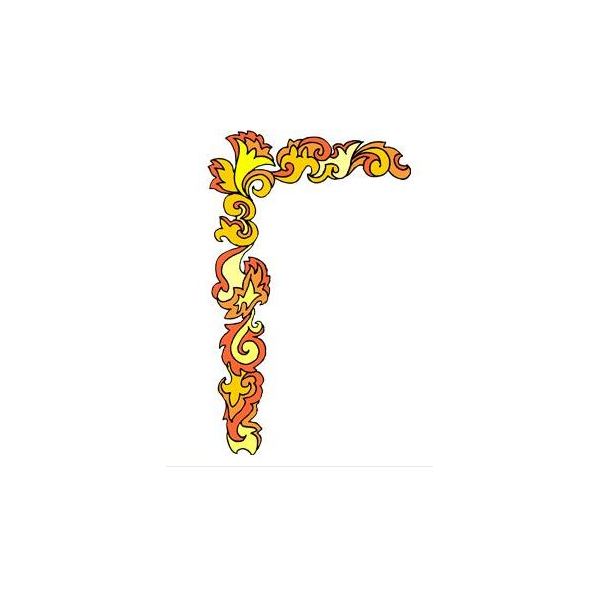 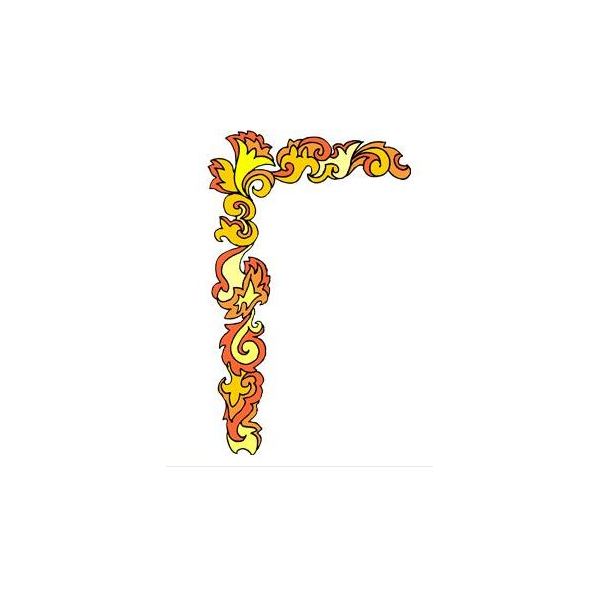 একক কাজ
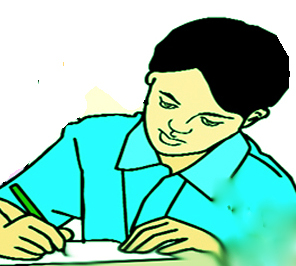 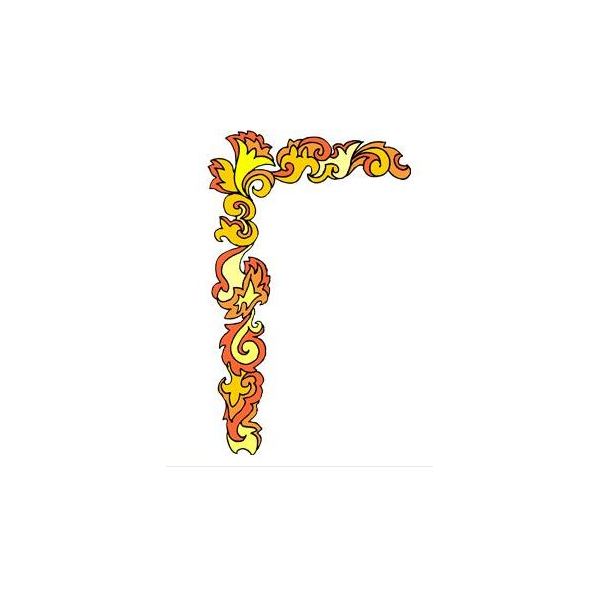 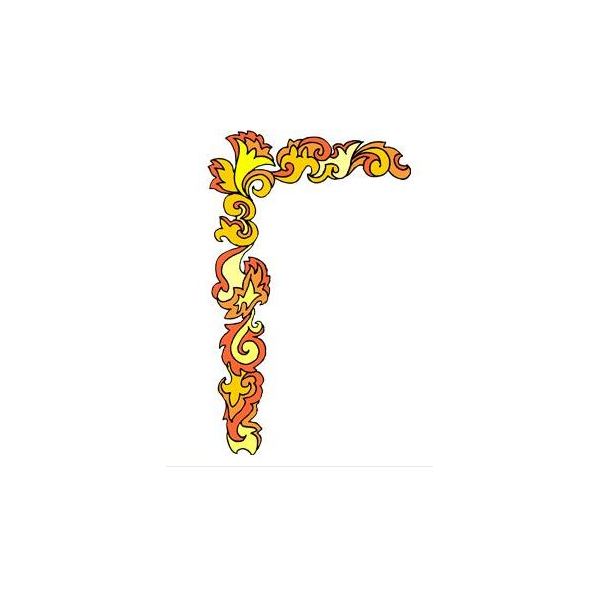 বিশ্বকবি রবীন্দ্রনাথ ঠাকুরের জন্ম পরিচয় লিখ।
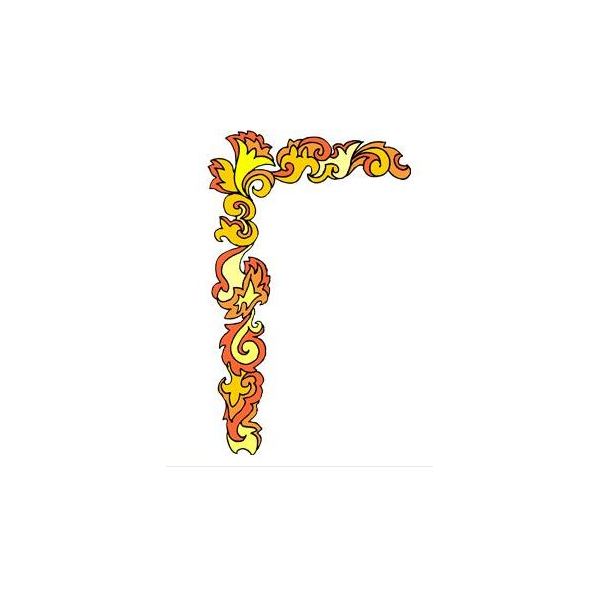 আদর্শ পাঠ
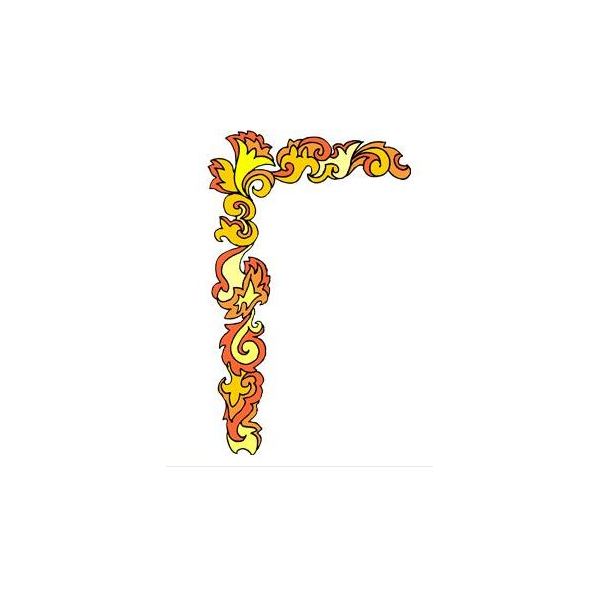 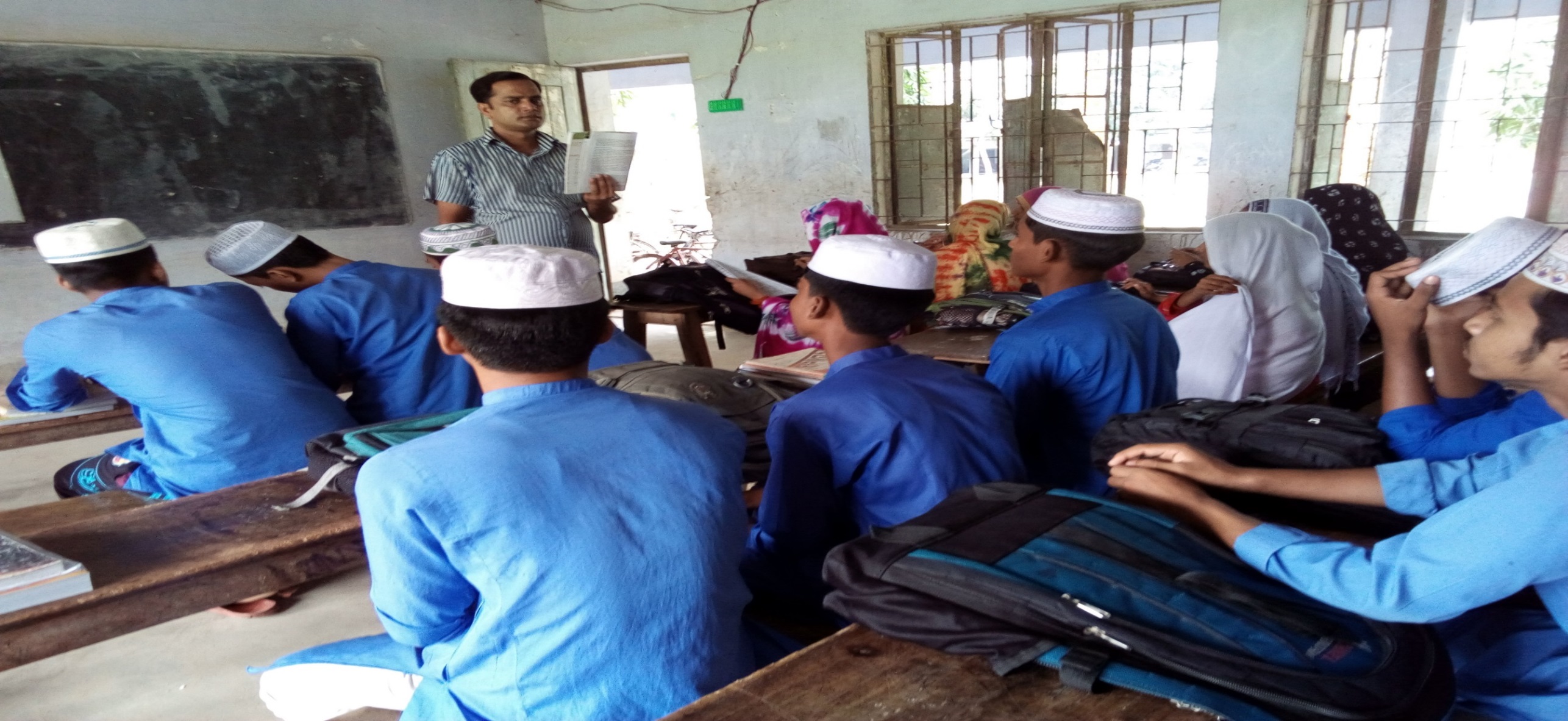 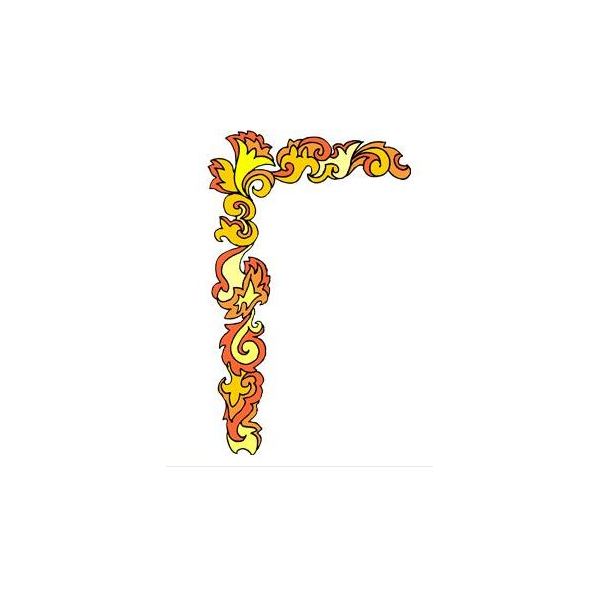 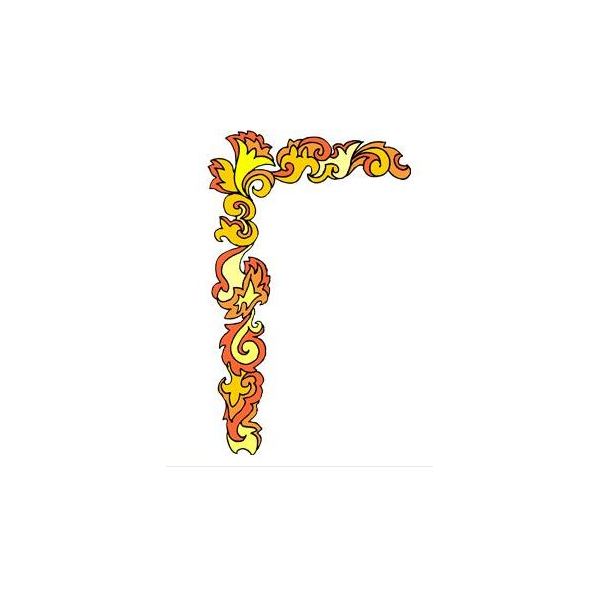 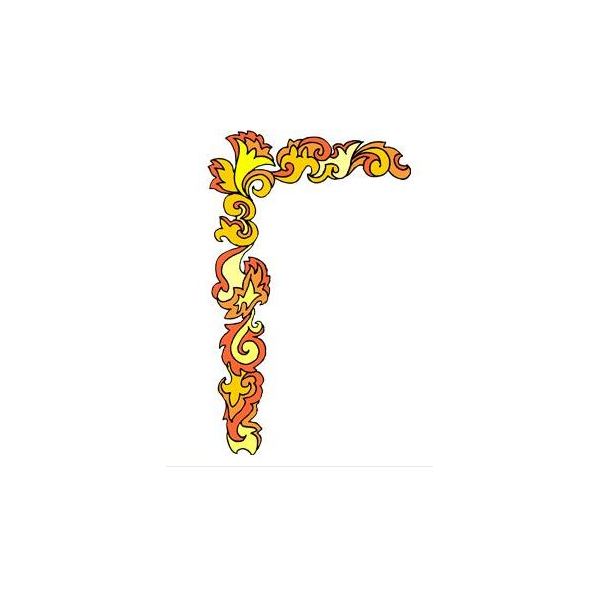 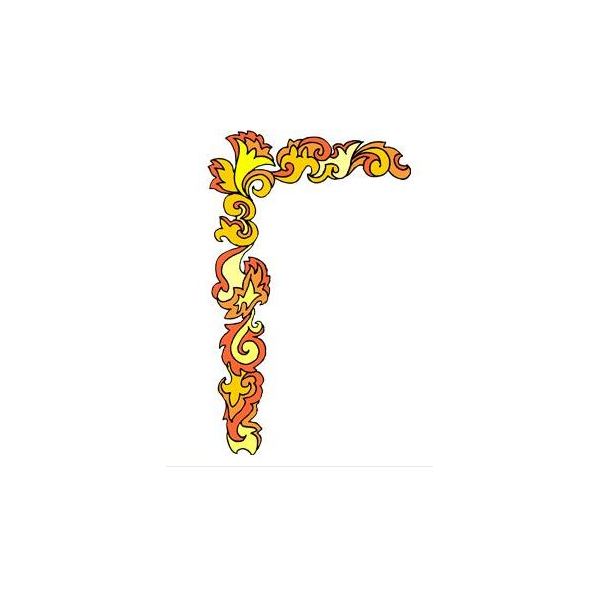 সরব পাঠ
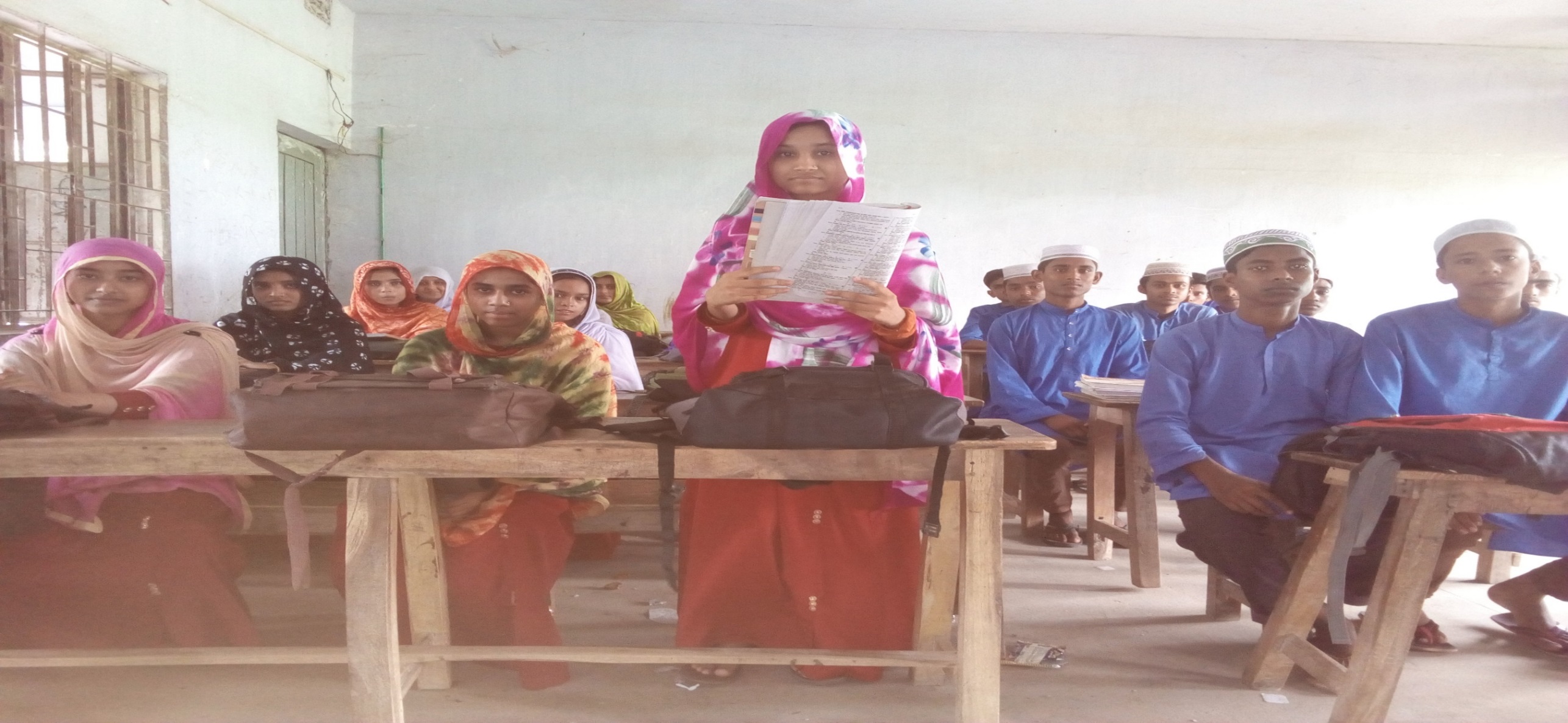 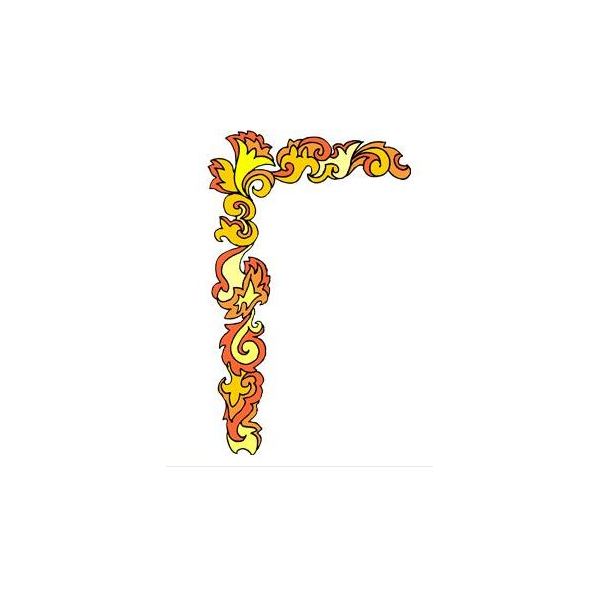 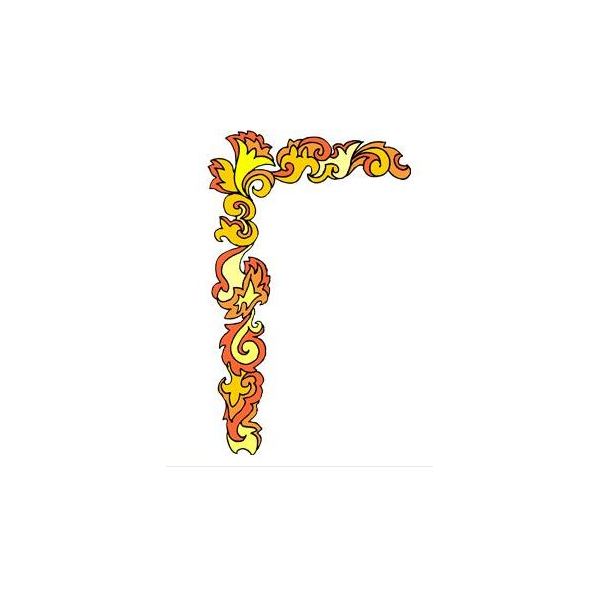 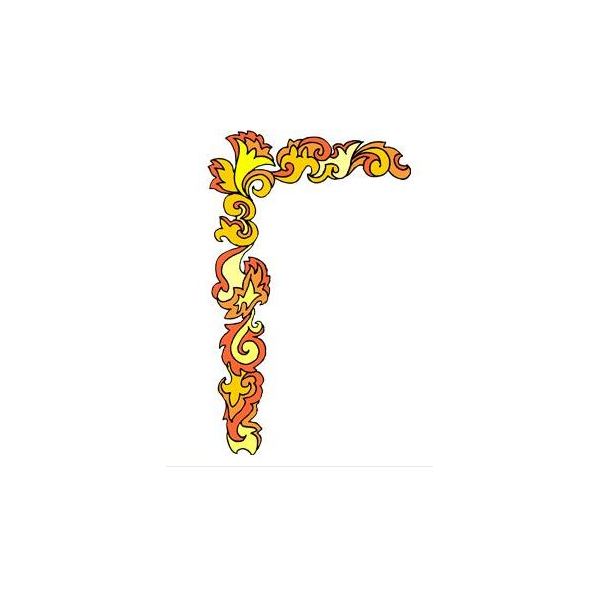 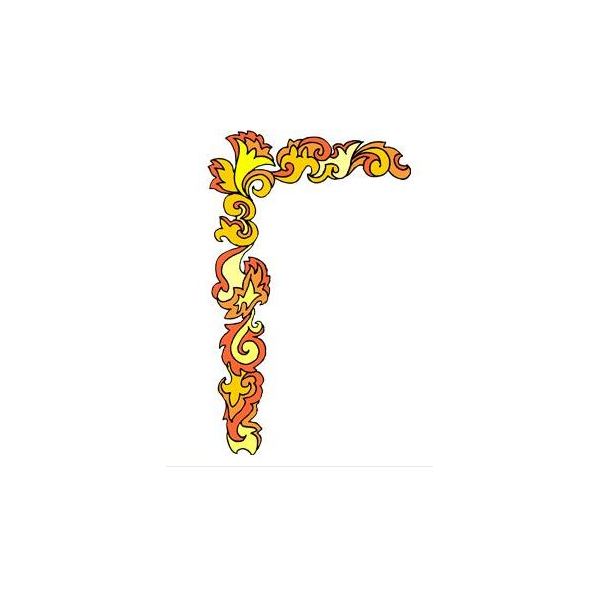 এসো আজকের পাঠের নতুন শব্দার্থসমূহ জেনে নিই
গোলা
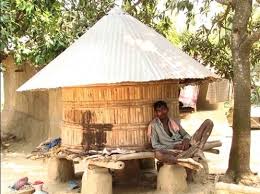 আড়ত
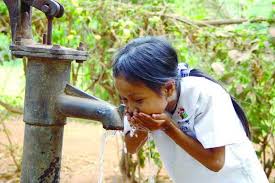 তৃষাতুর
পিপাসা
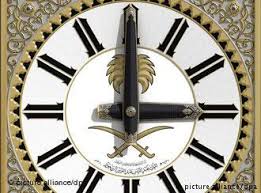 প্রহর
তিন ঘন্টা কাল
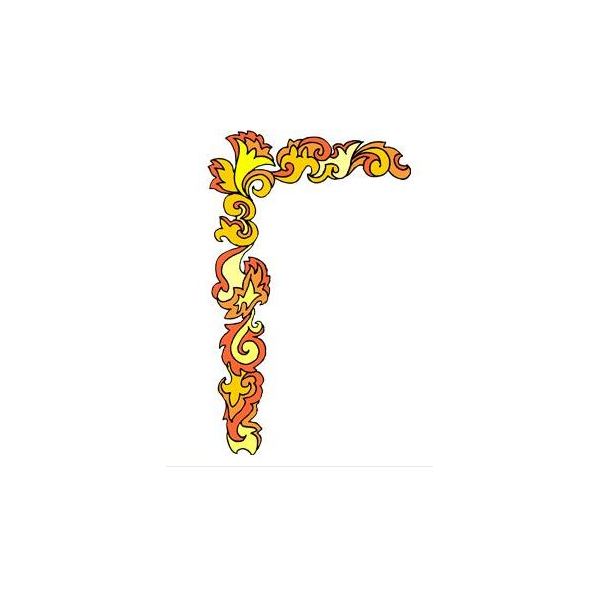 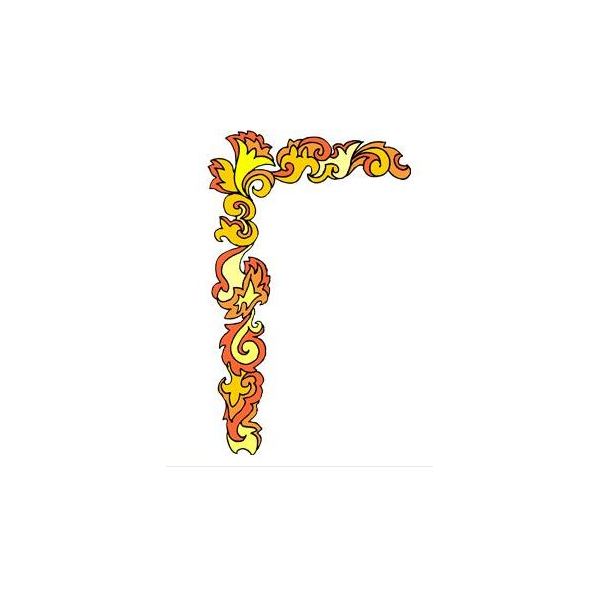 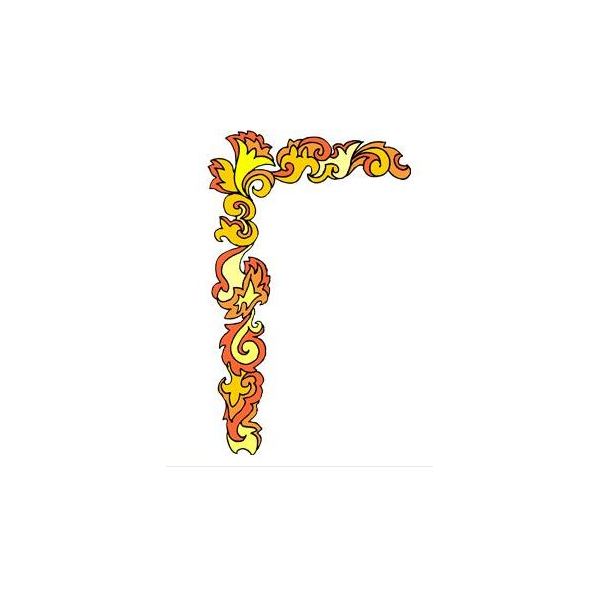 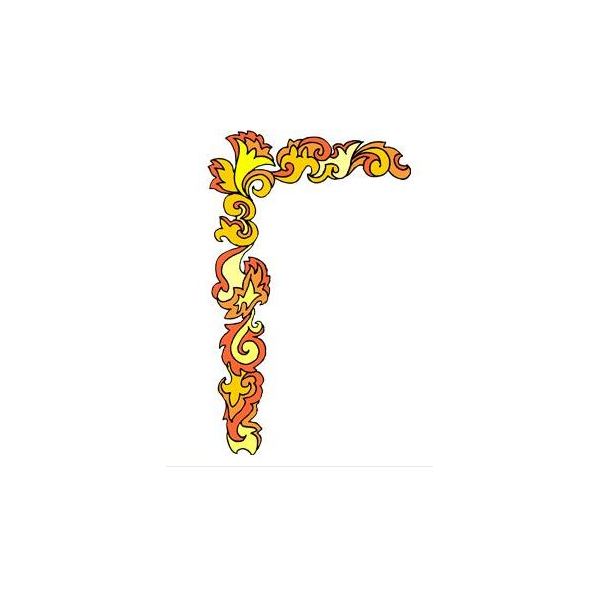 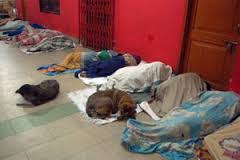 নিঃস্ব বা দরিদ্র
কাঙাল
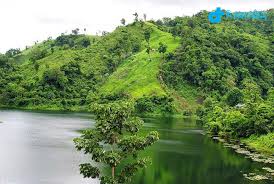 ভূধর
পর্বত বা পাহাড়
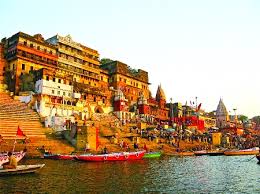 তীর্থস্থান
ধাম
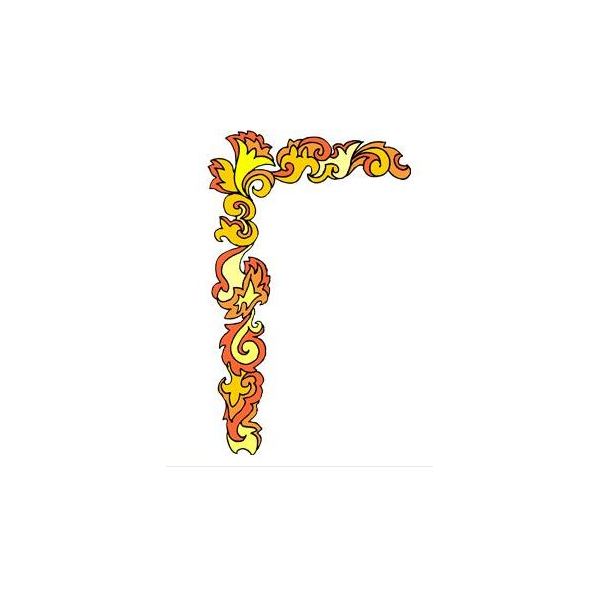 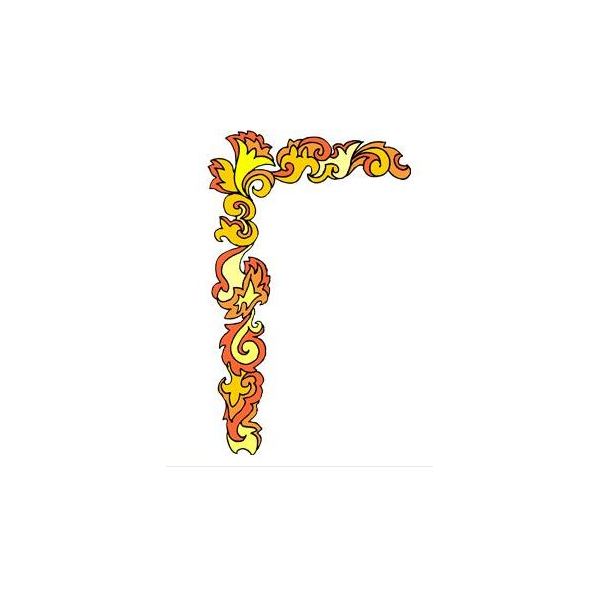 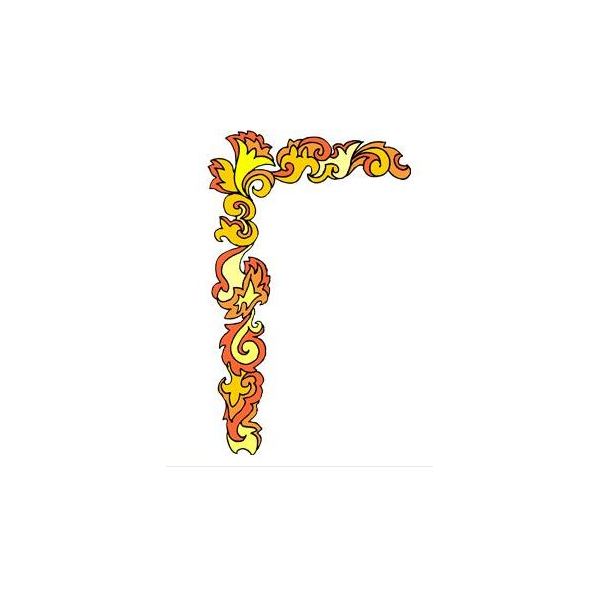 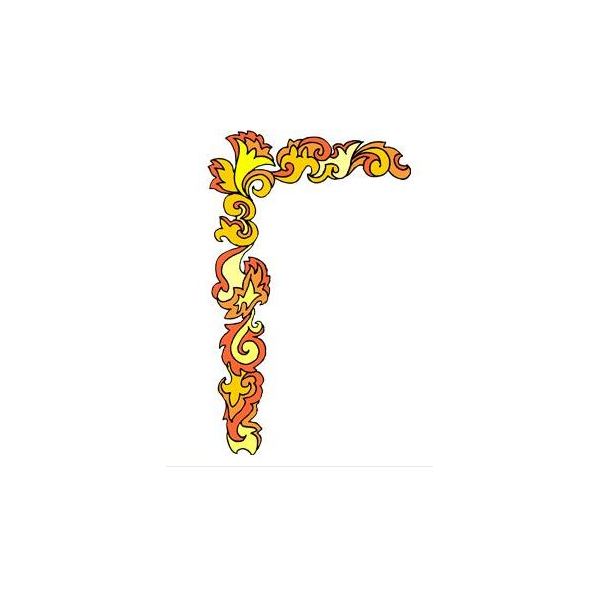 জোড়ায় কাজ
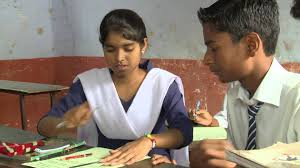 সাহিত্যেক্ষেত্রে রবীন্দ্রনাথ ঠাকুরের অবদান গুলো কি কি?
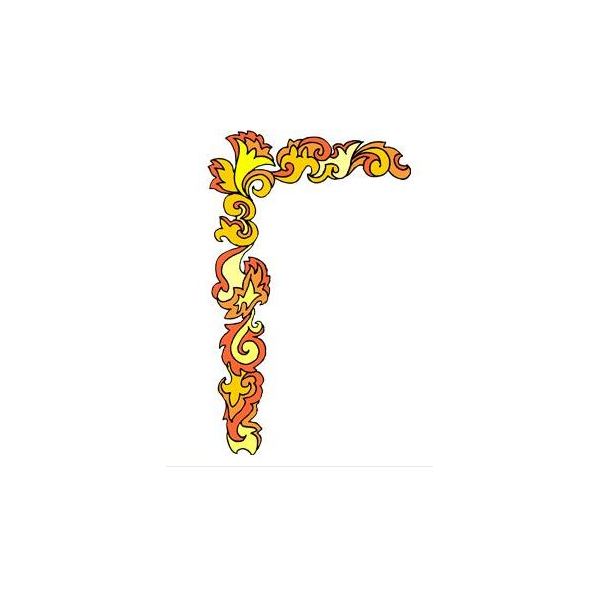 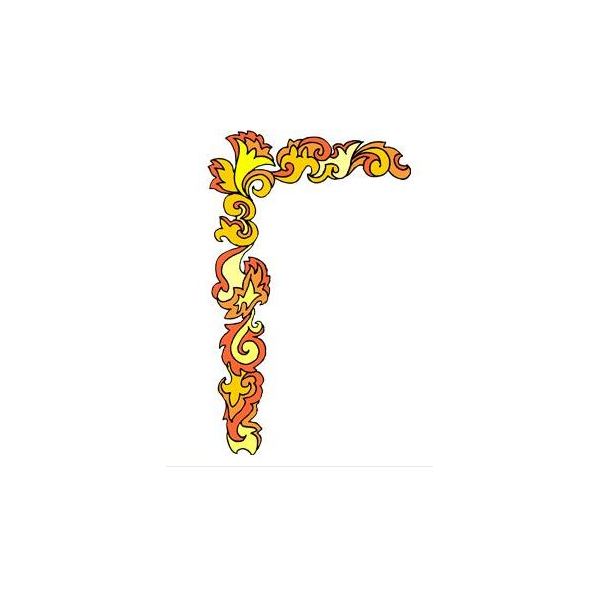 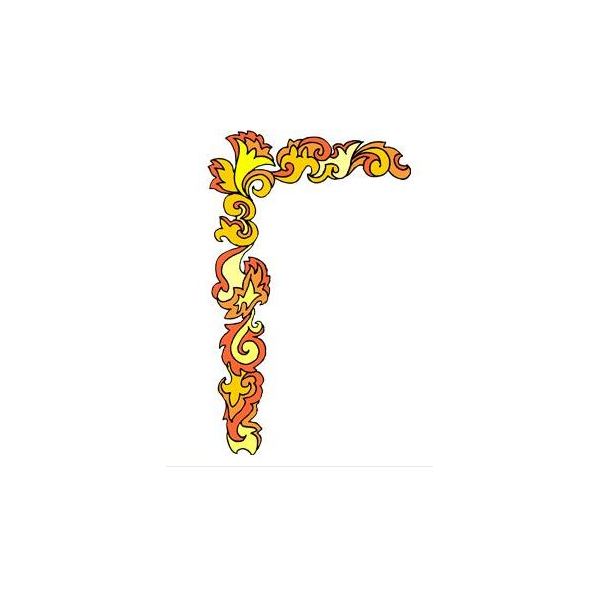 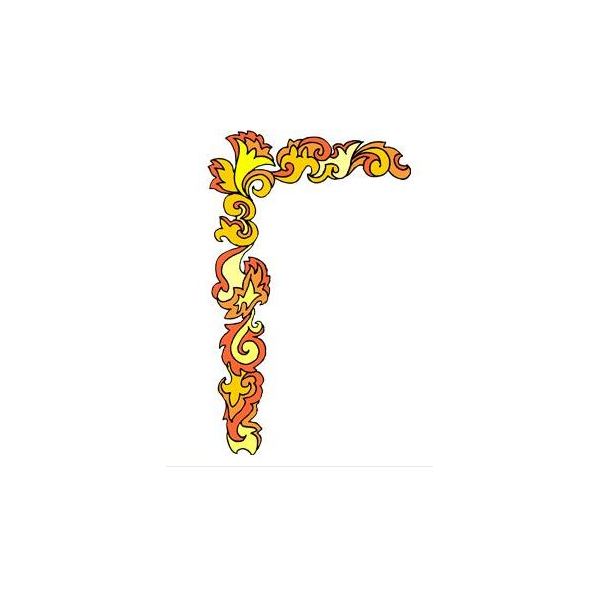 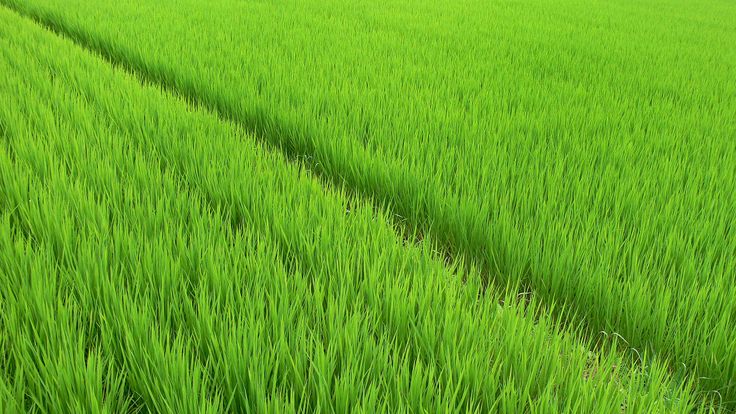 শুধু বিঘে দুই ছিল মোর ভুঁই আর সবই গেছে ঋণে।বাবু বলিলেন, বুঝেছ উপেন, এ জমি লইব কিনে।কহিলাম আমি, তুমি ভূস্বামী, ভূমির অন্ত নাই।চেয়ে দেখো মোর আছে বড়ো-জোর মরিবার মতো ঠাঁই।শুনি রাজা কহে, বাপু, জানো তো হে, করেছি বাগানখানা,পেলে দুই বিঘে প্রস্থ ও দিঘে সমান হইবে টানা-
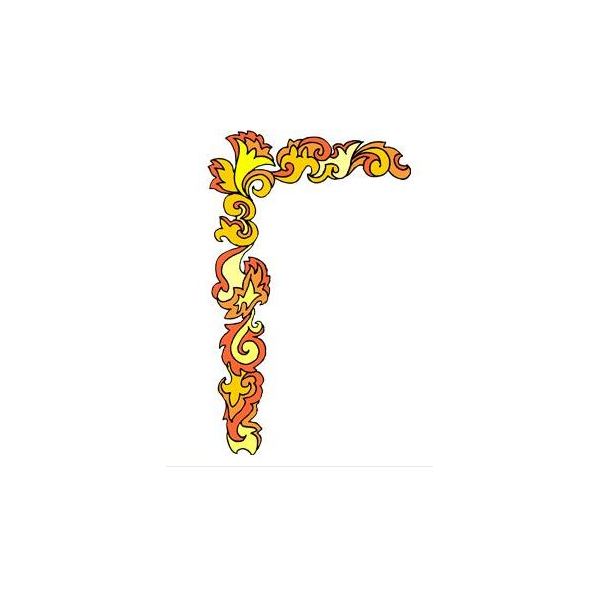 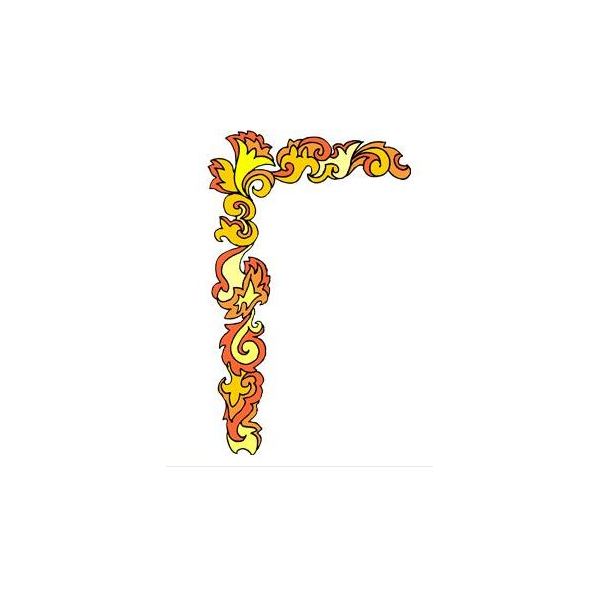 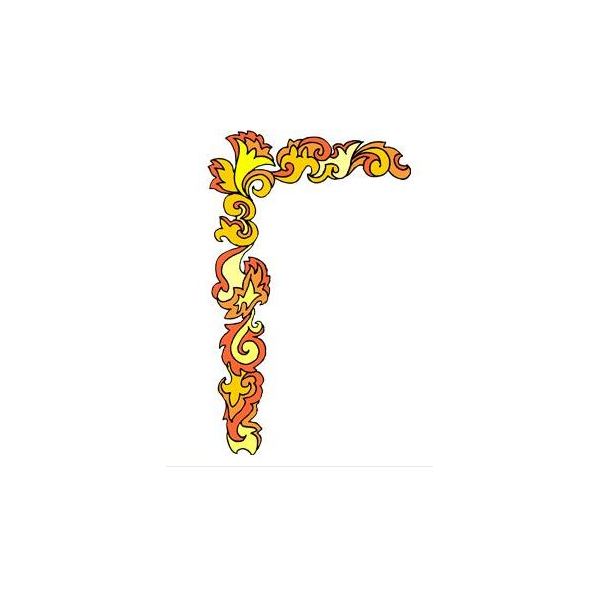 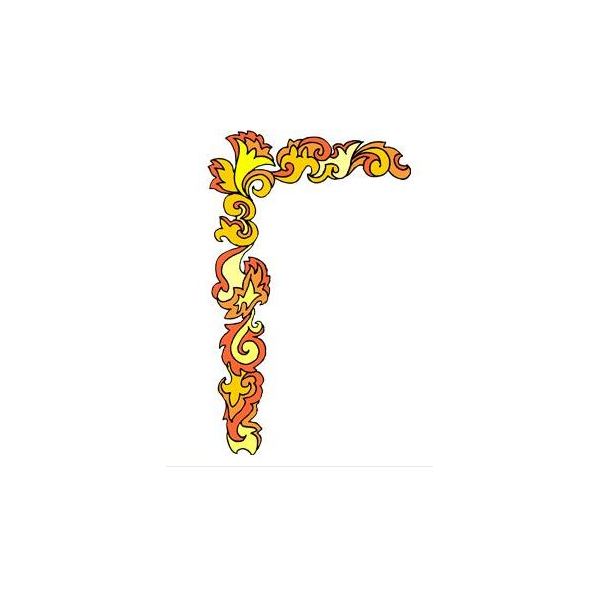 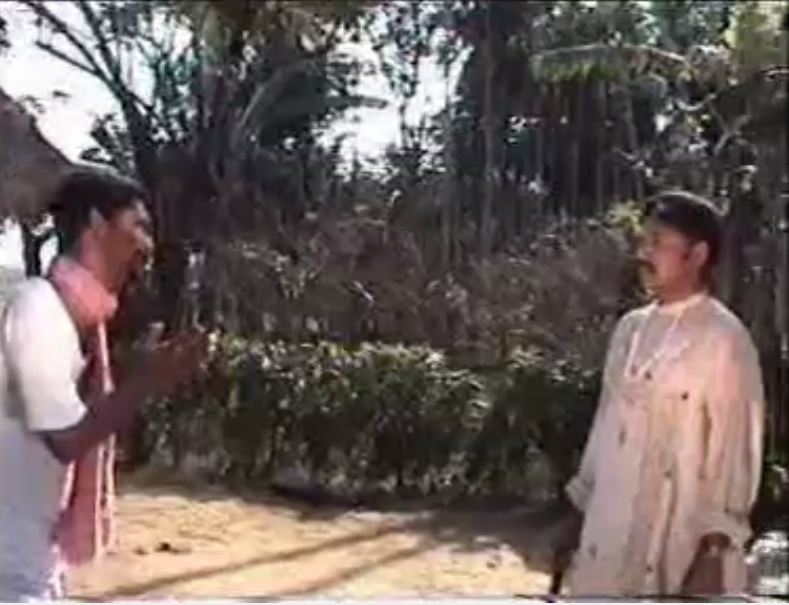 ওটা দিতে হবে। কহিলাম তবে বক্ষে জুড়িয়া পাণিসজল চক্ষে, করুন রক্ষে গরিবের ভিটেখানি।সপ্ত পুরুষ যেথায় মানুষ সে মাটি সোনার বাড়া,দৈন্যের দায়ে বেচিব সে মায়ে এমনি লক্ষ্মীছাড়া!আঁখি করি লাল রাজা ক্ষণকাল রহিল মৌনভাবে,কহিলেন শেষে ক্রুর হাসি হেসে, আচ্ছা, সে দেখা যাবে।
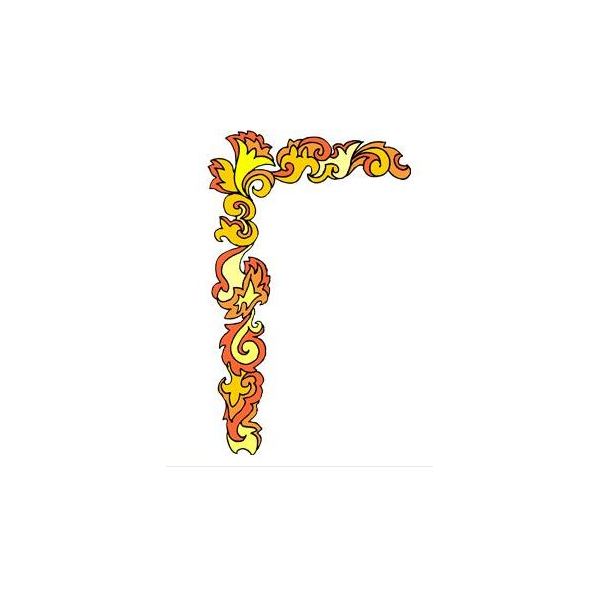 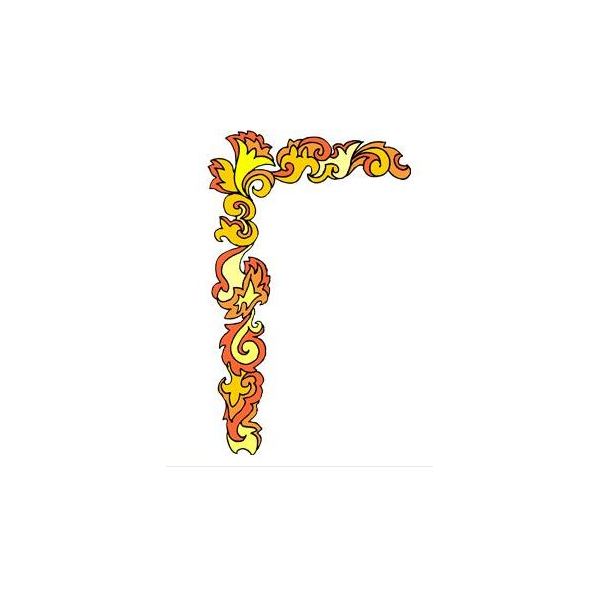 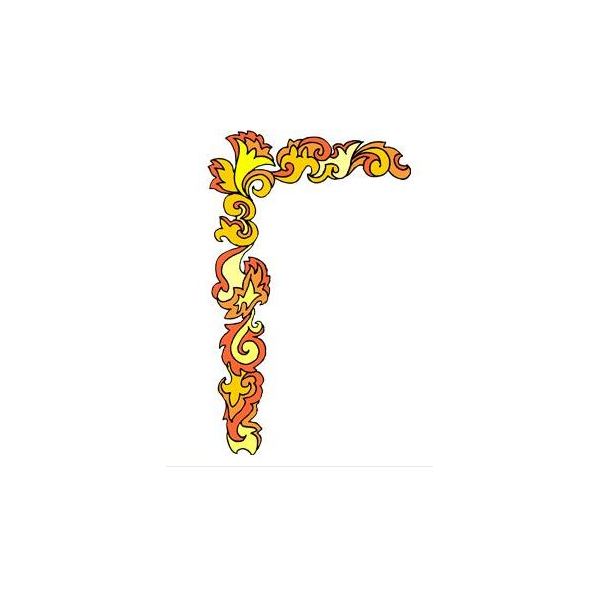 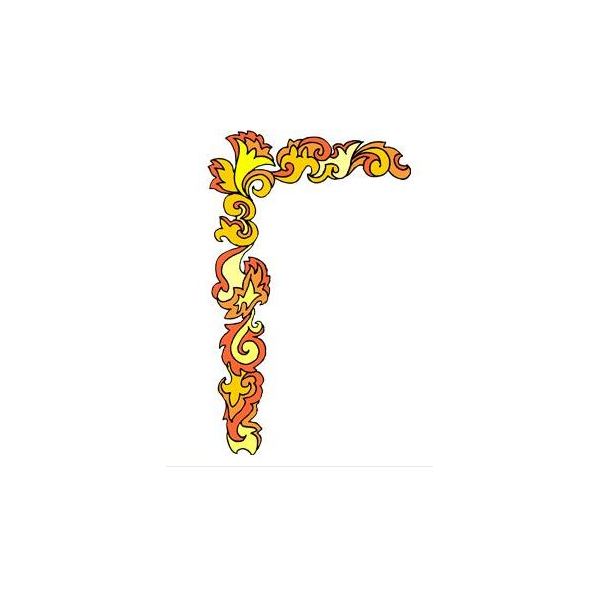 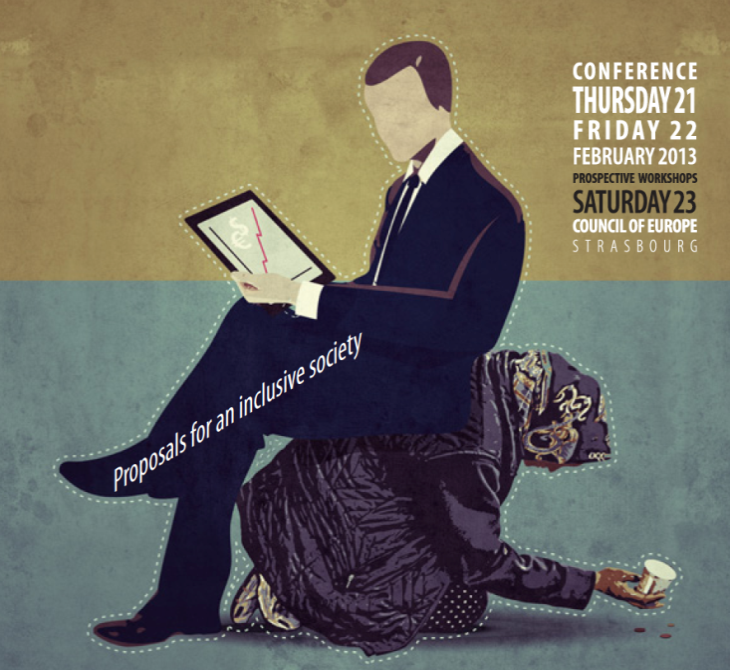 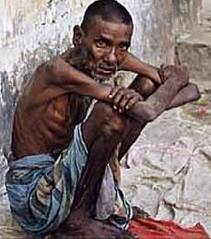 পরে মাস দেড়ে ভিটে মাটি ছেড়ে বাহির হইনু পথে-করিল ডিক্রি, সকলই বিক্রি মিথ্যা দেনার খতে।এ জগতে, হায়, সেই বেশি চায় আছে যার ভূরি ভূরি –রাজার হস্ত করে সমস্ত কাঙালের ধন চুরি।
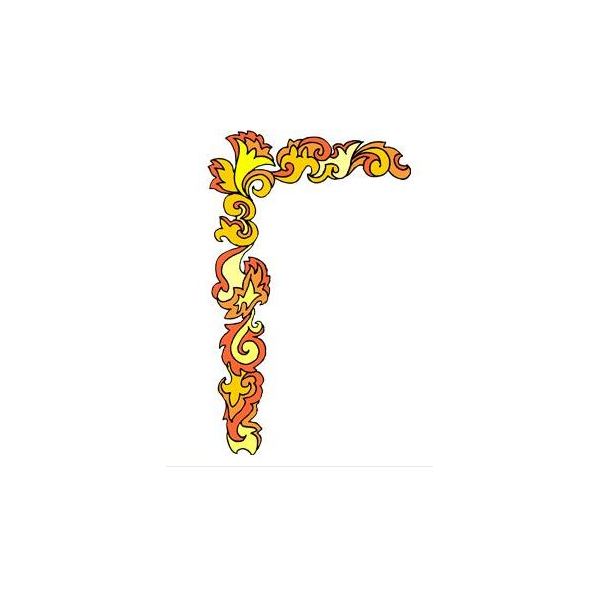 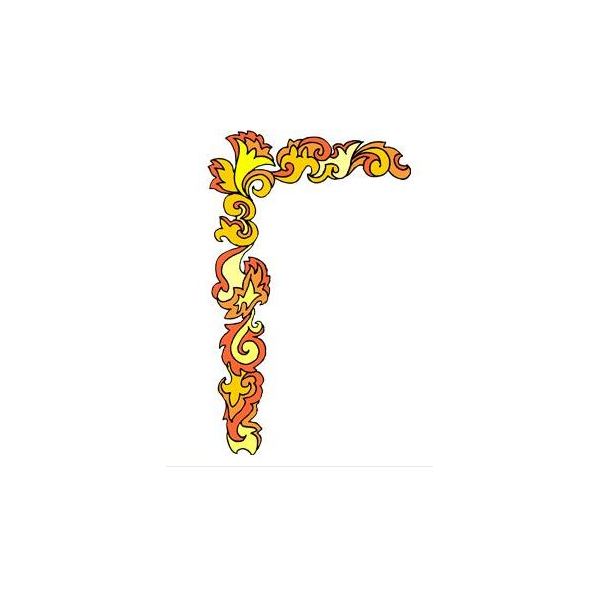 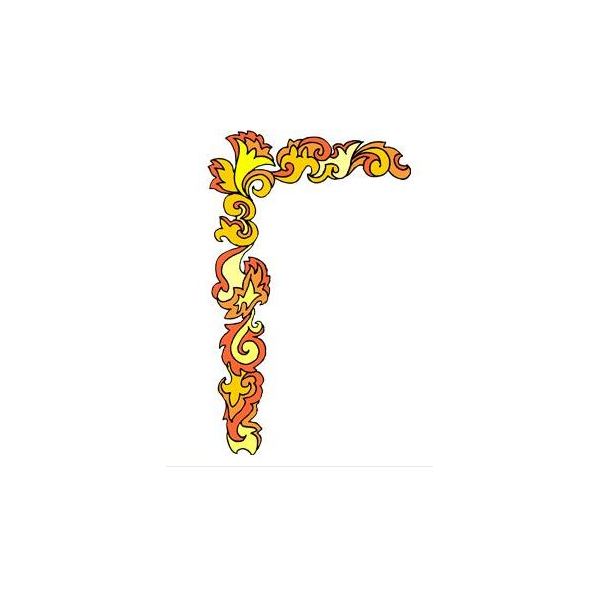 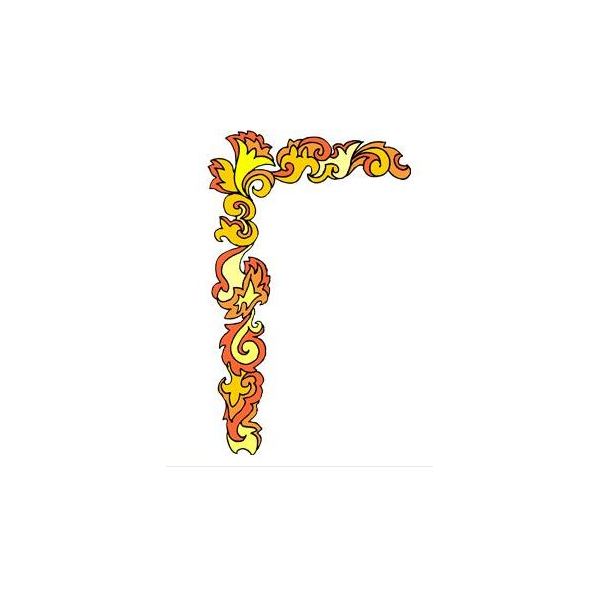 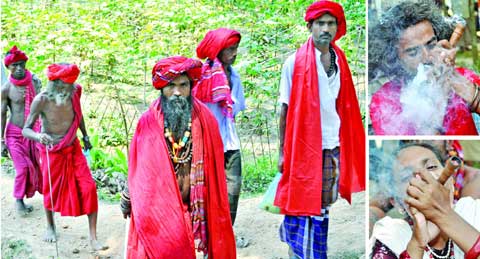 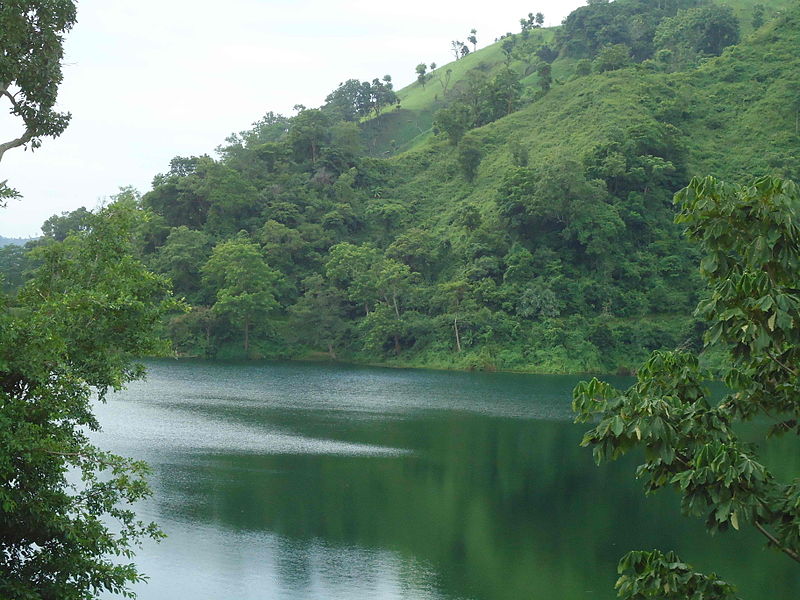 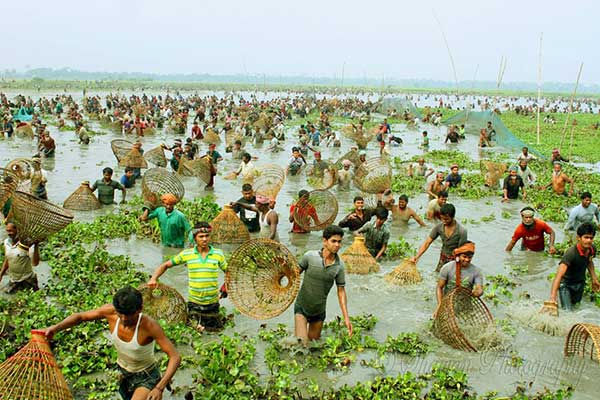 মনে ভাবিলাম মোরে ভগবান রাখিবে না মোহগর্তে,তাই লিখি দিল বিশ্বনিখিল দু বিঘার পরিবর্তে।সন্ন্যাসীবেশে ফিরি দেশে দেশে হইয়া সাধুর শিষ্যকত হেরিলাম মনোহর ধাম, কত মনোরম দৃশ্য!ভূধরে সাগরে বিজনে নগরে যখন যেখানে ভ্রমিতবু নিশিদিনে ভুলিতে পারি নে সেই দুই বিঘা জমি।
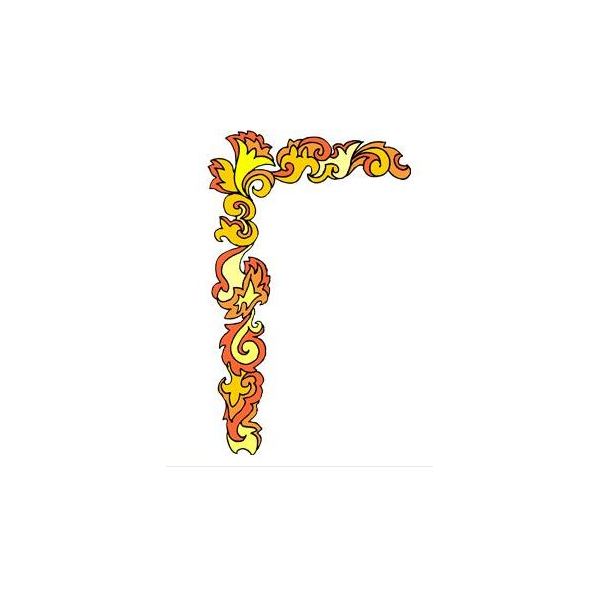 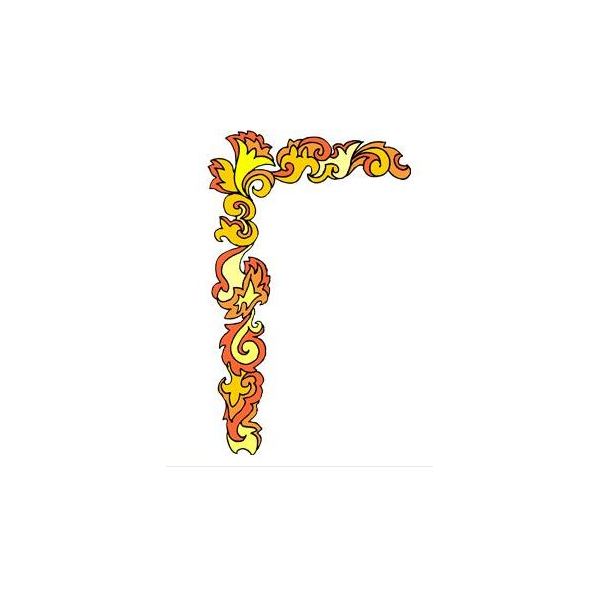 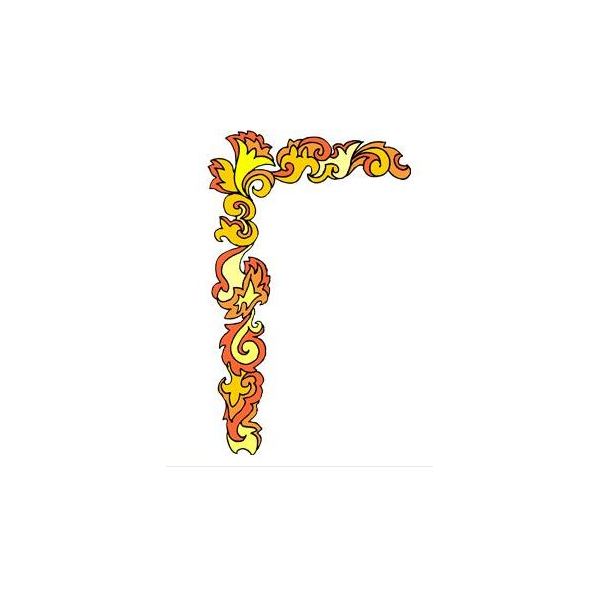 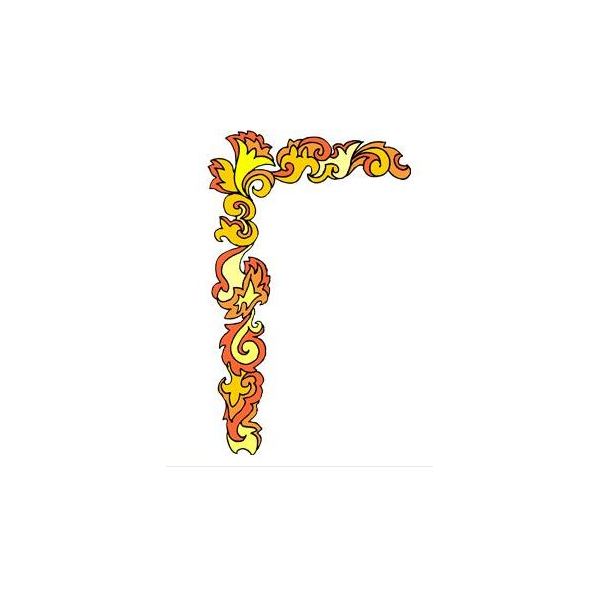 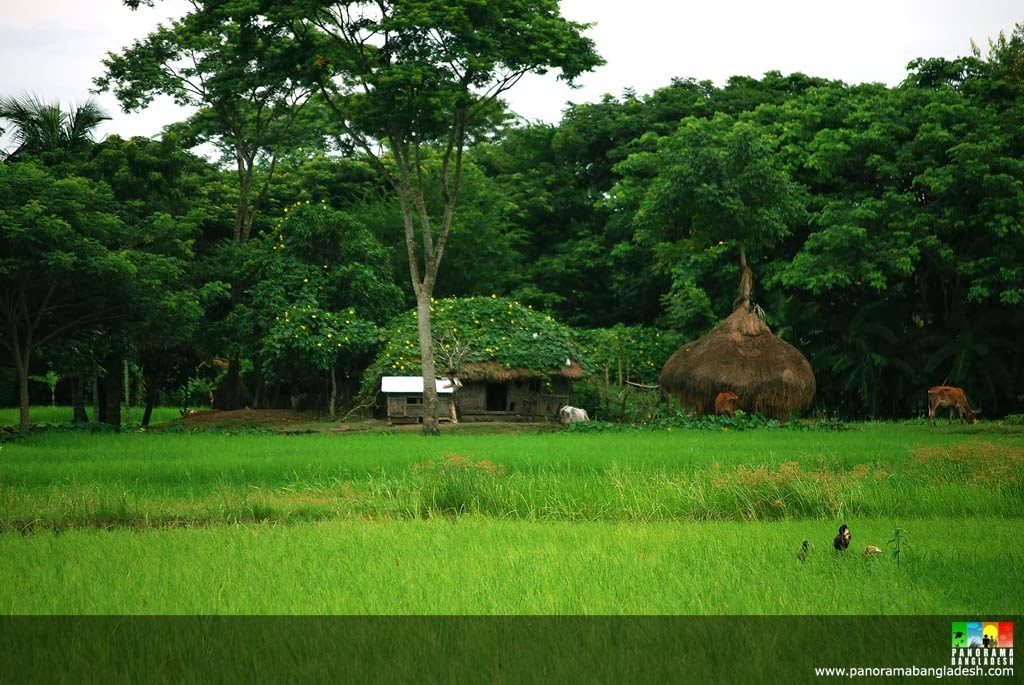 হাটে মাঠে বাটে এই মতো কাটে বছর পনেরো-ষোল –একদিন শেষে ফিরিবারে দেশে বড়োই বাসনা হলো।নমঃনমঃনমঃ সুন্দরী মম জননী বঙ্গভূমি!গঙ্গার তীর, স্নিগ্ধ সমীর, জীবন জুড়ালে তুমি।অবারিত মাঠ, গগনললাট চুমে তব পদধূলিছায়াসুনিবিড় শান্তির নীড় ছোটো ছোটো গ্রামগুলি।
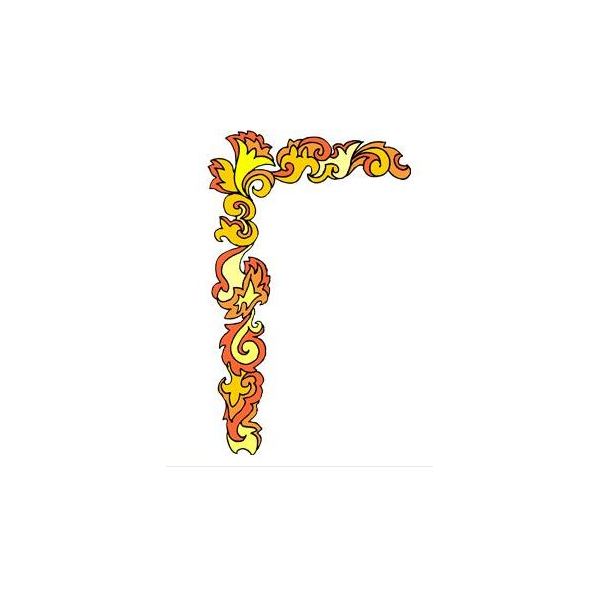 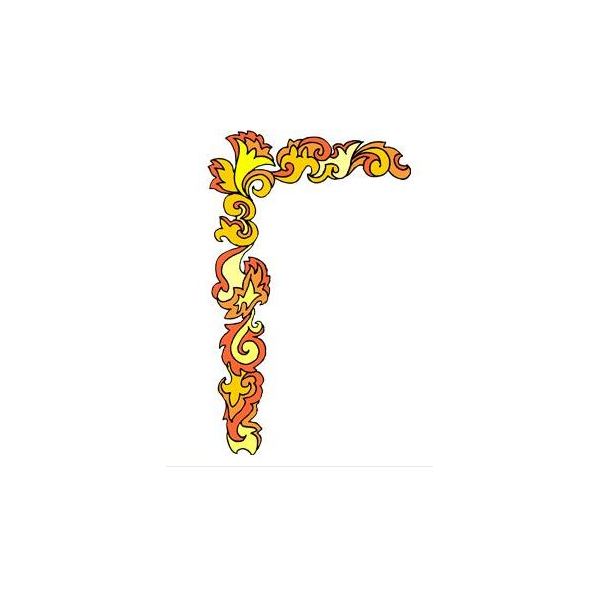 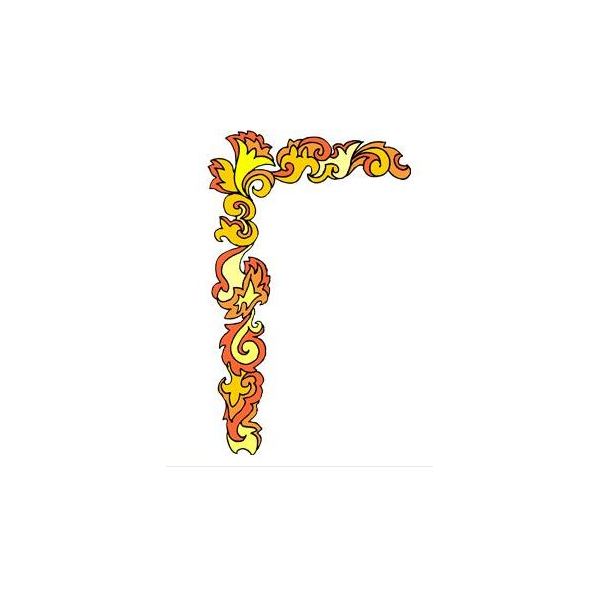 দলীয় কাজ
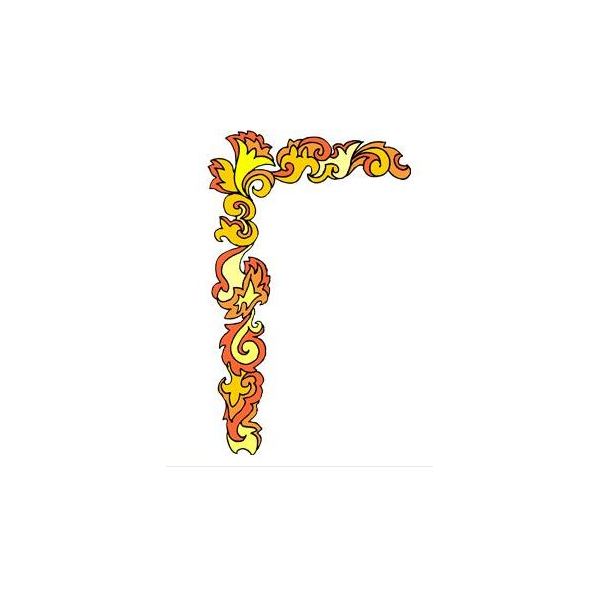 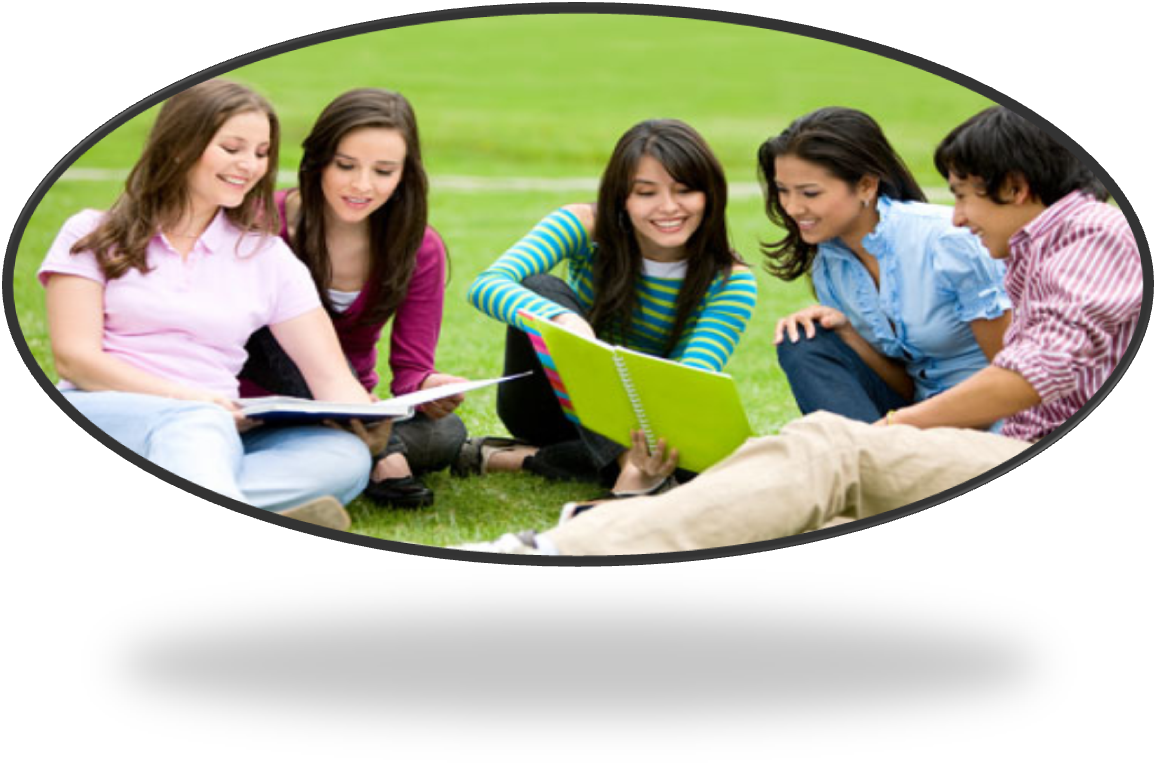 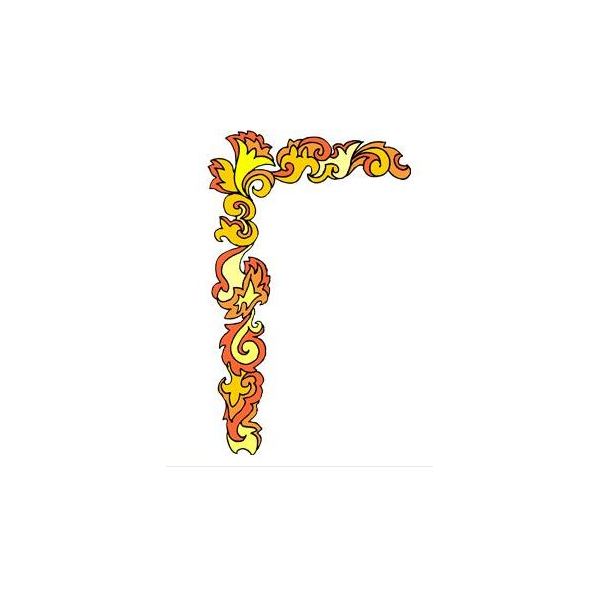 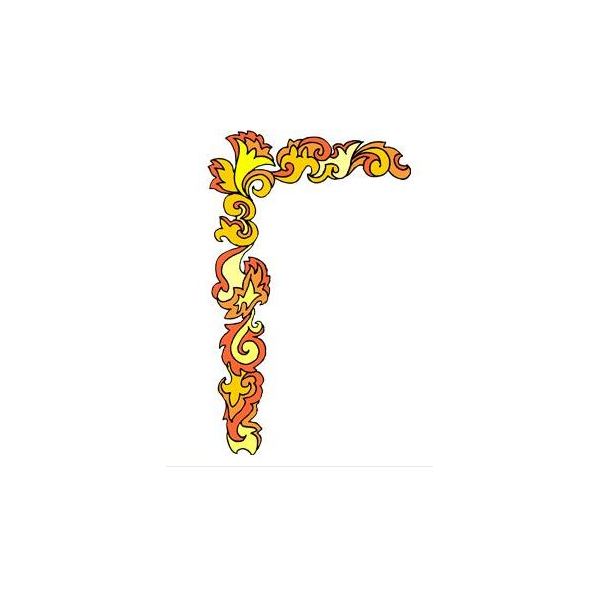 Ò`yB weNv RwgÓ KweZvi Kwe cwiwPwZ m¤ú‡K© hvnv Rvb wjL|
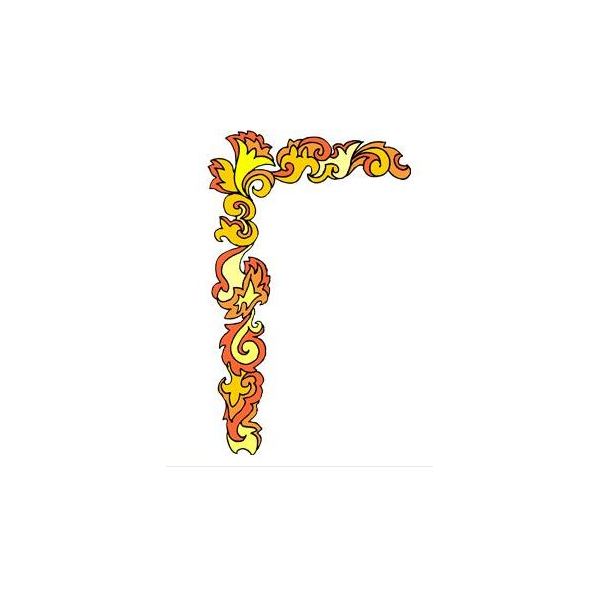 মূল্যায়ন
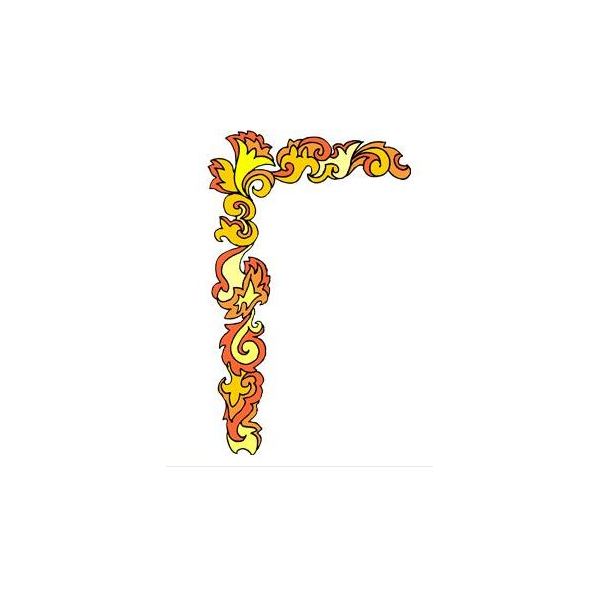 সঠিক উত্তরের জন্য এখানে ক্লিক করুন
বহুনির্বাচনী প্রশ্ন
১। ‘দুই বিঘা জমি’ কোন ধরনের কবিতা?
খ ) শোক কবিতা
(ক) গীতি কবিতা
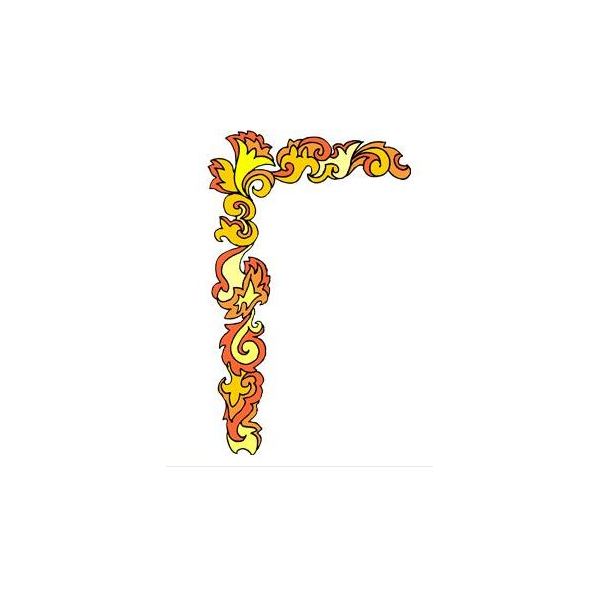 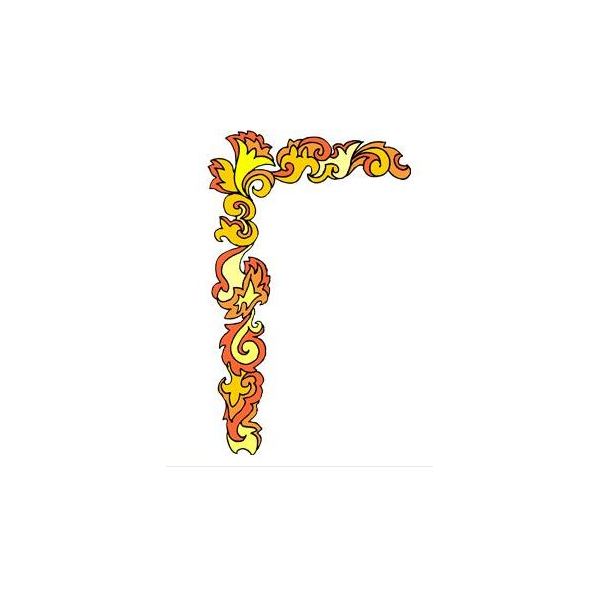 (গ) তন্ময় কবিতা
√
(ঘ) কাহিনী কবিতা
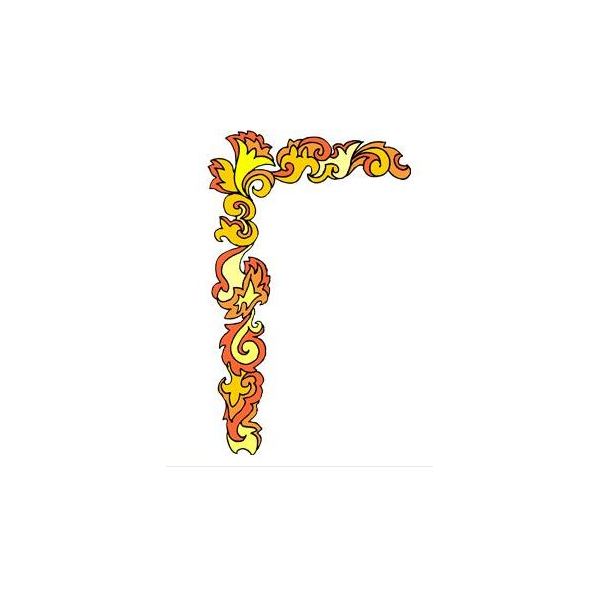 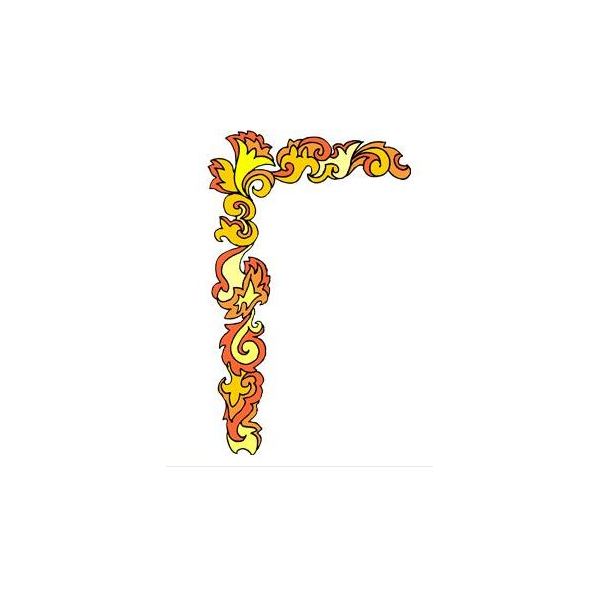 সঠিক উত্তরের জন্য এখানে ক্লিক করুন
২। D‡c‡bi `yB weNv Rwg Kq cyরু‡li ¯§„wZ weRwoZ ?
(ক) পাঁচ পুরুষের
(খ ) ছয় পুরুষের
√
(ঘ)  আট পুরুষের
(গ) সাত পুরুষের
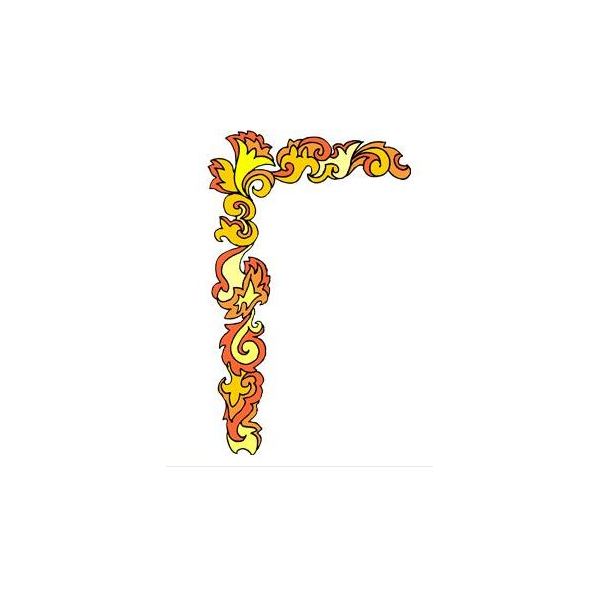 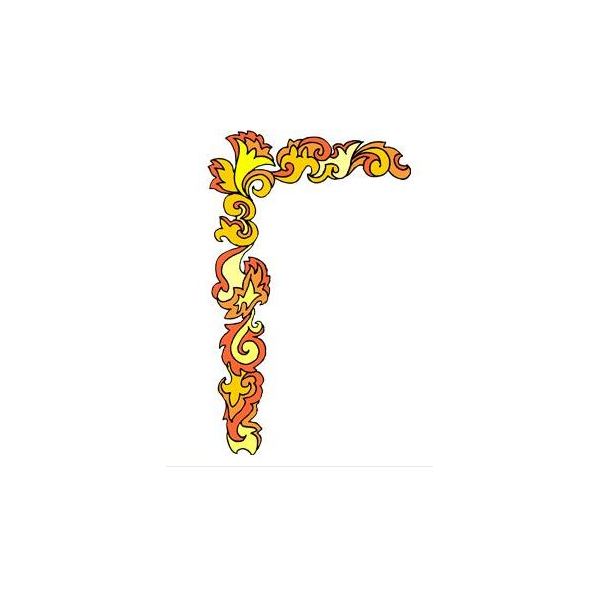 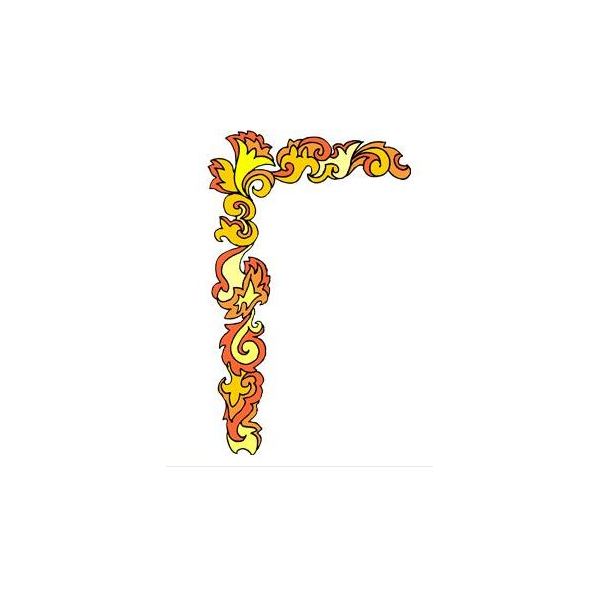 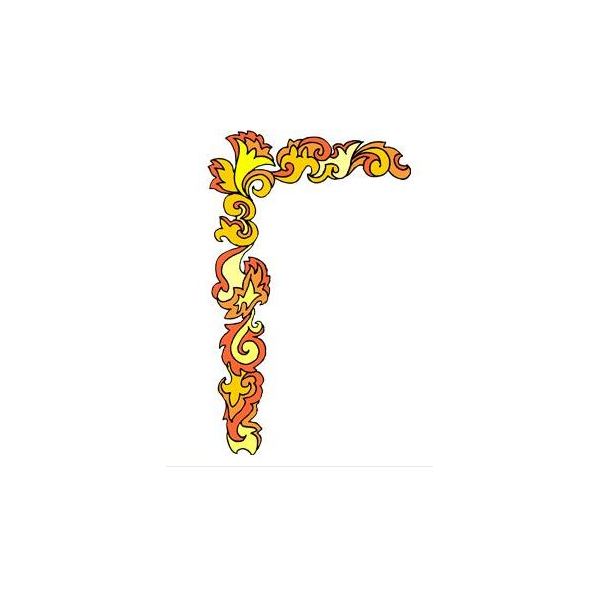 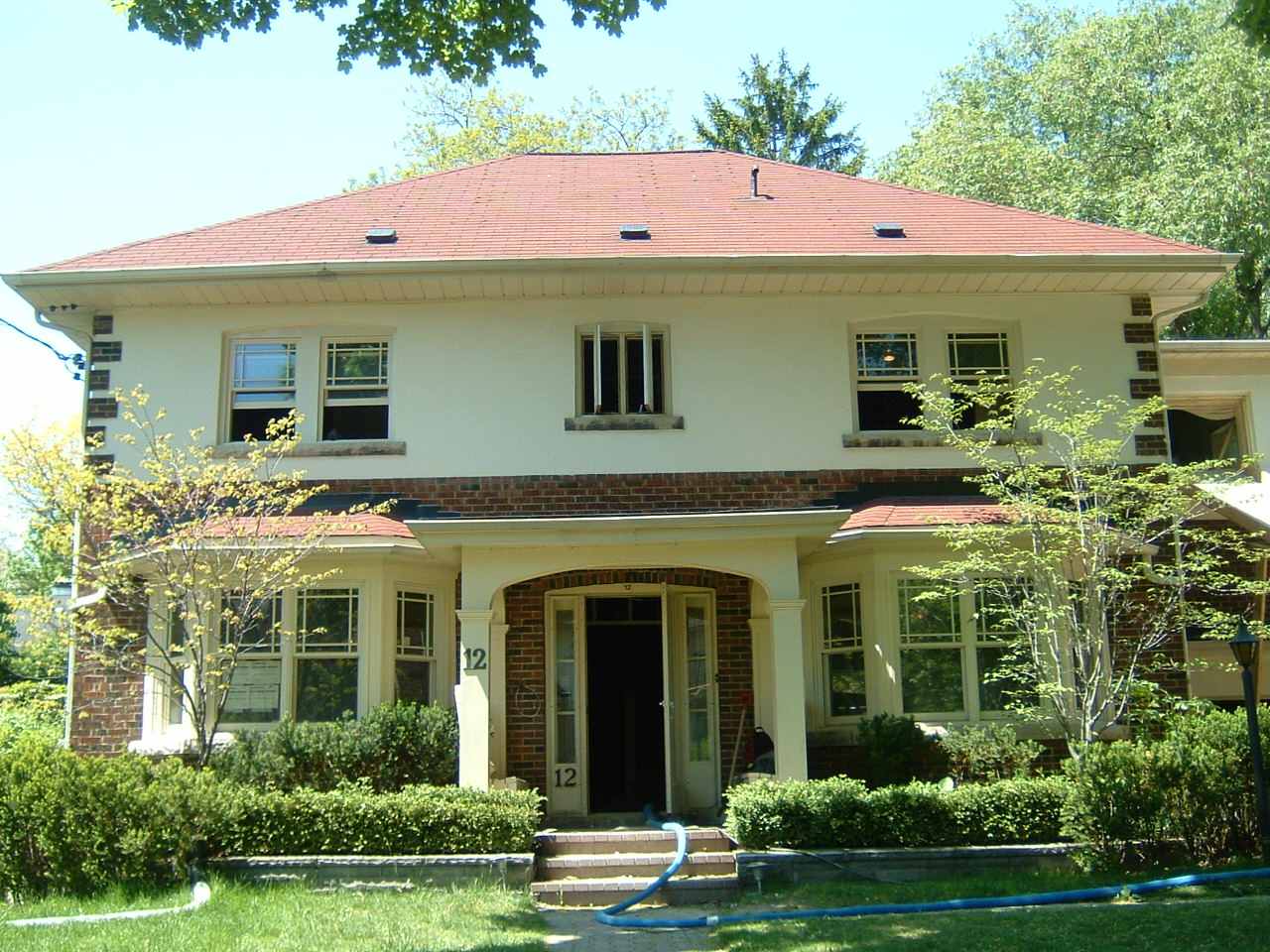 বাড়ীর কাজ
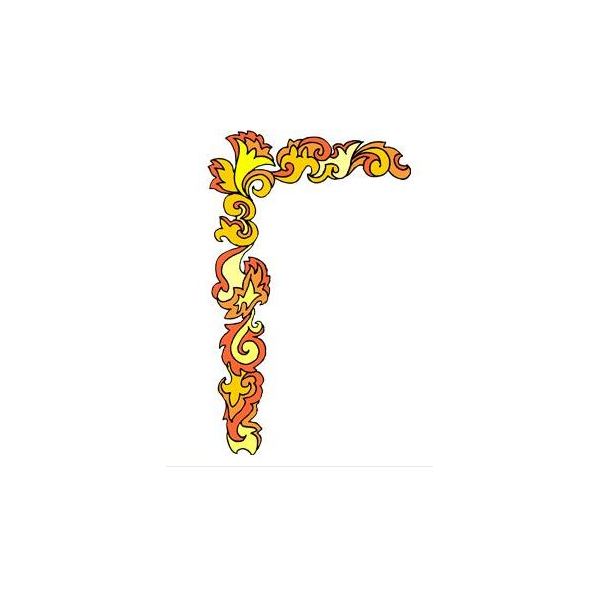 ‡Zvgvi Rvbvমতে †Kv‡bv K…l‡Ki AZ¨vPvwiZ Rxe‡bi GKwU Kvwnbx wjwce× Ki|
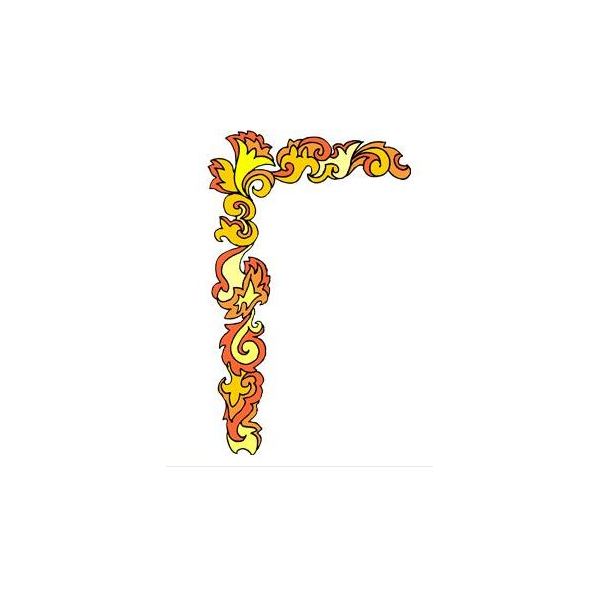 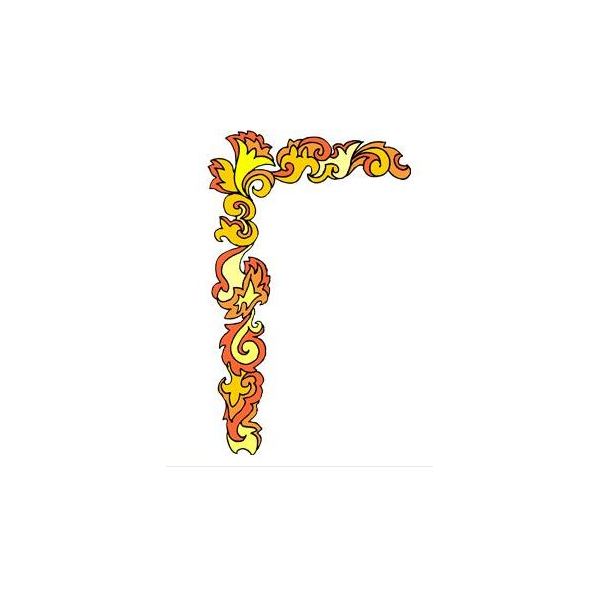 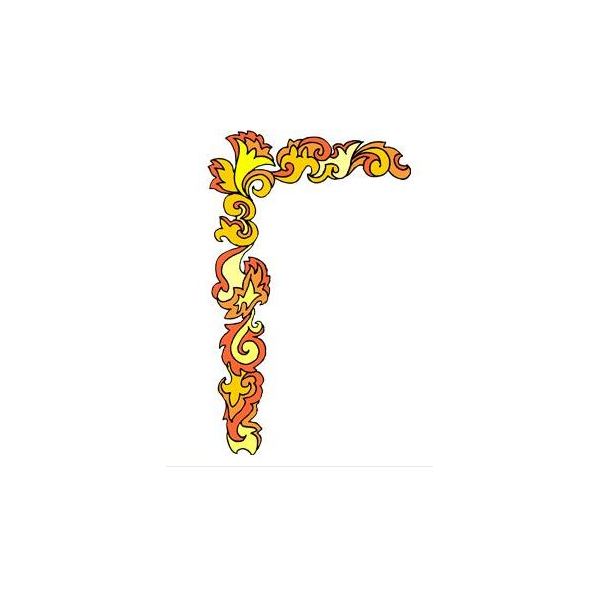 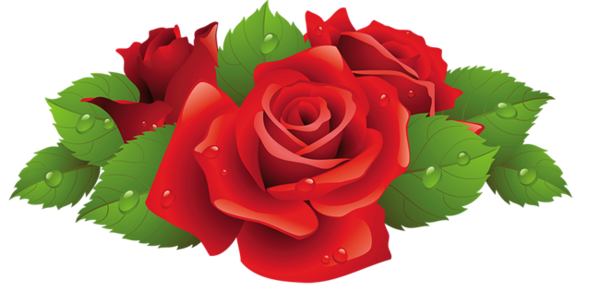 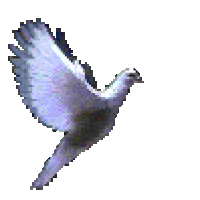 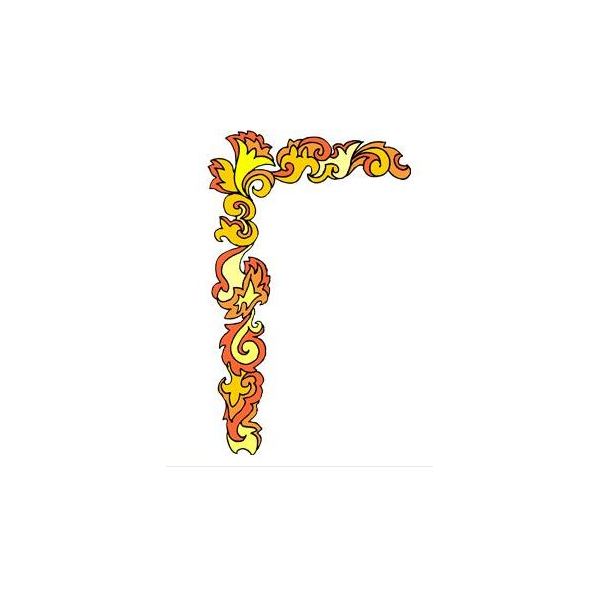 সকলকে ধন্যবাদ
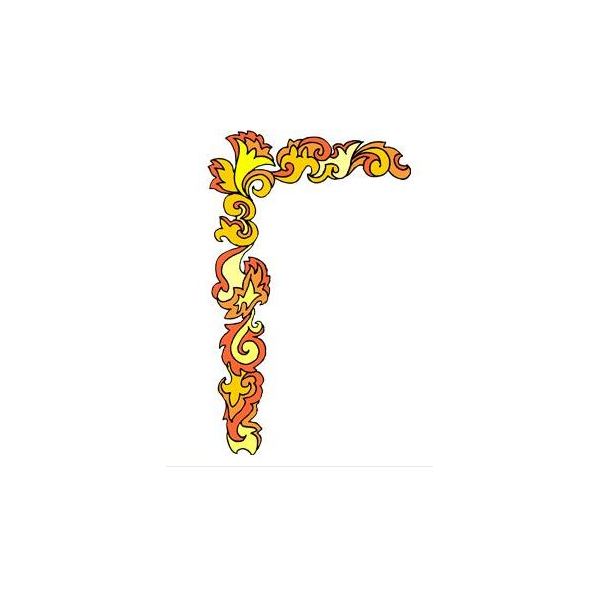 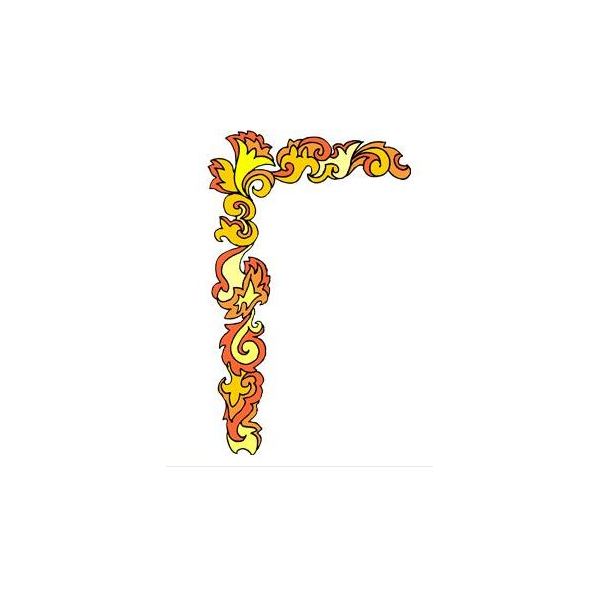 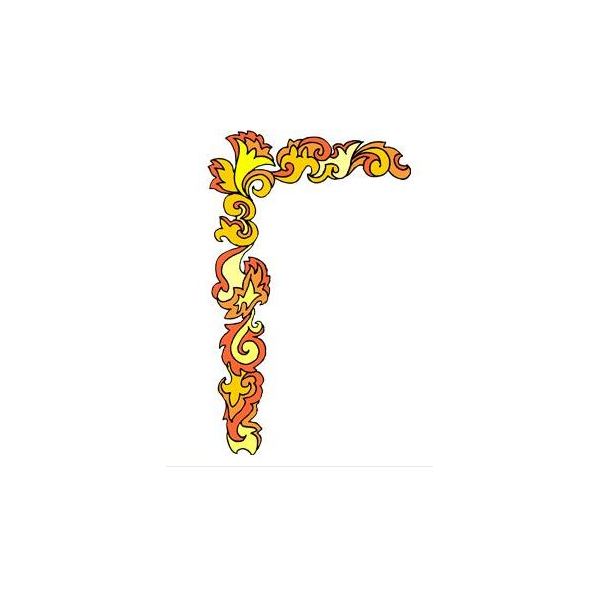 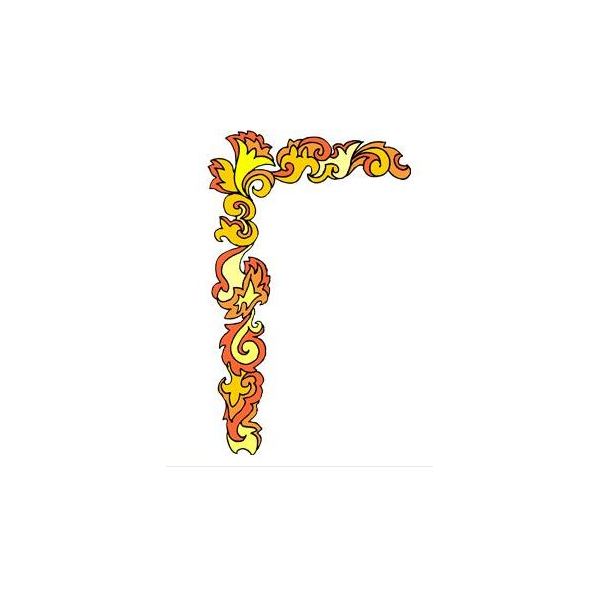 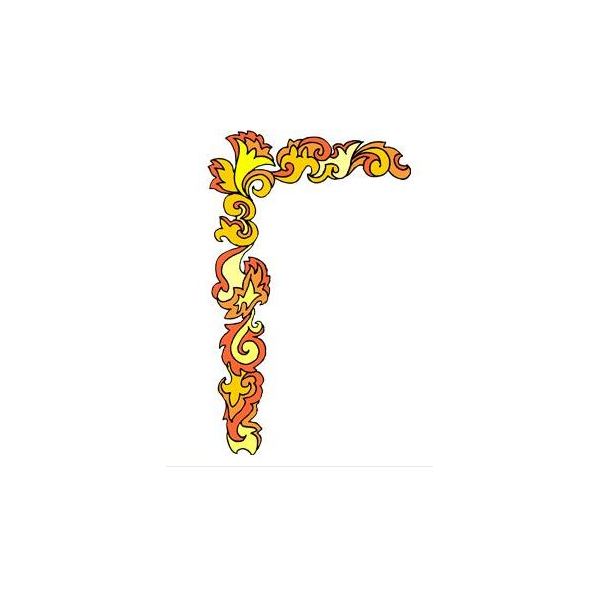